[insert logo here]
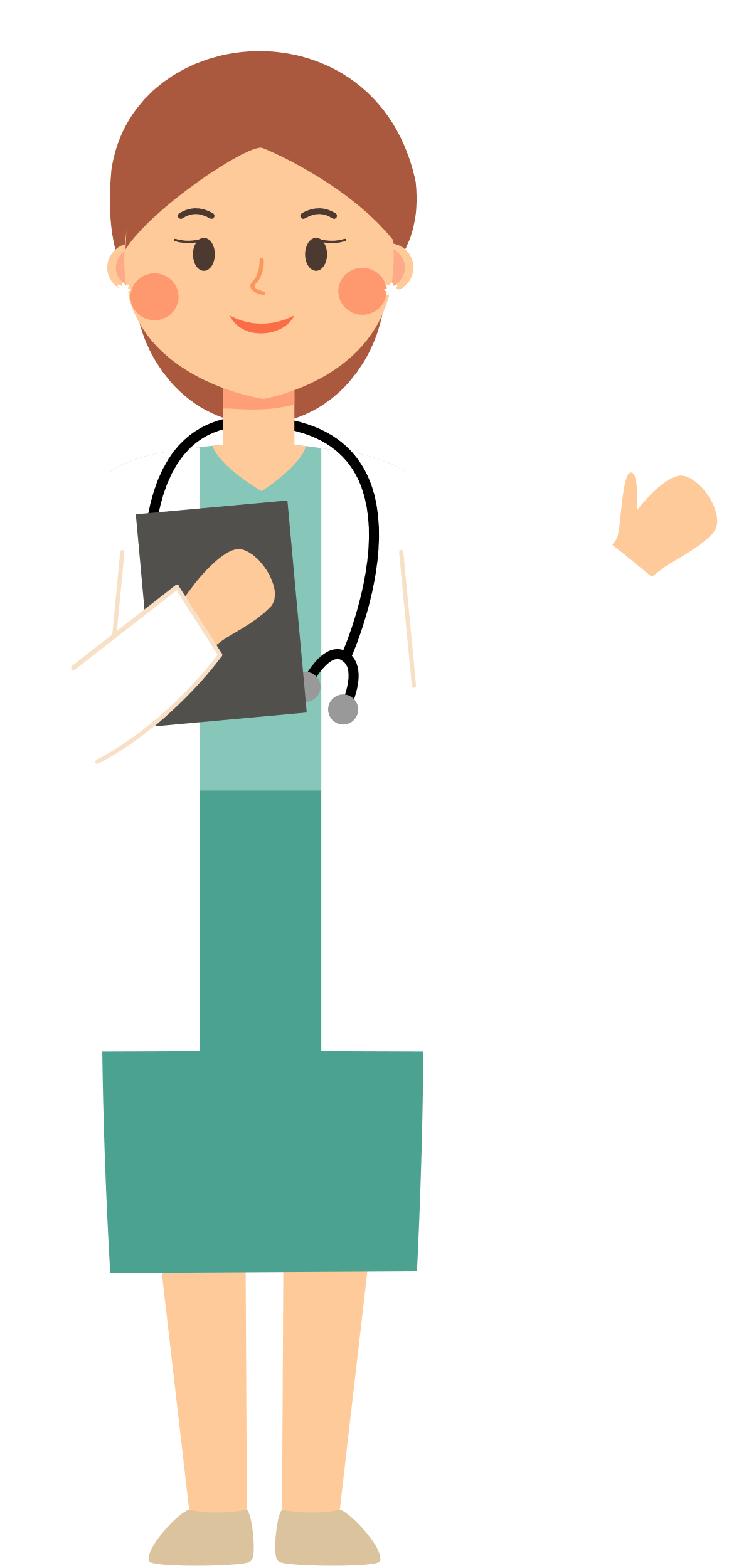 Care Navigation
What's that when it's at home?
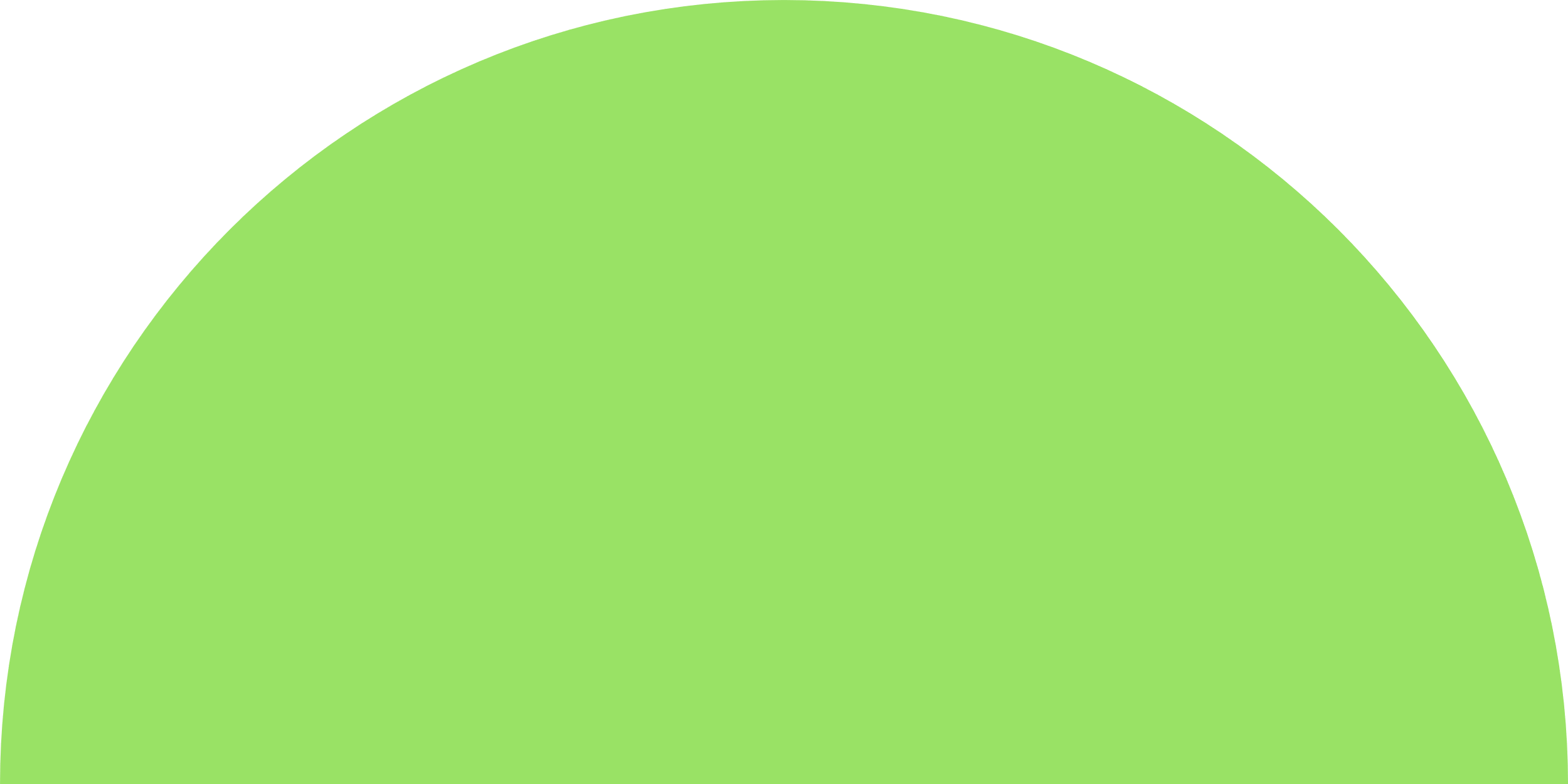 [insert logo here]
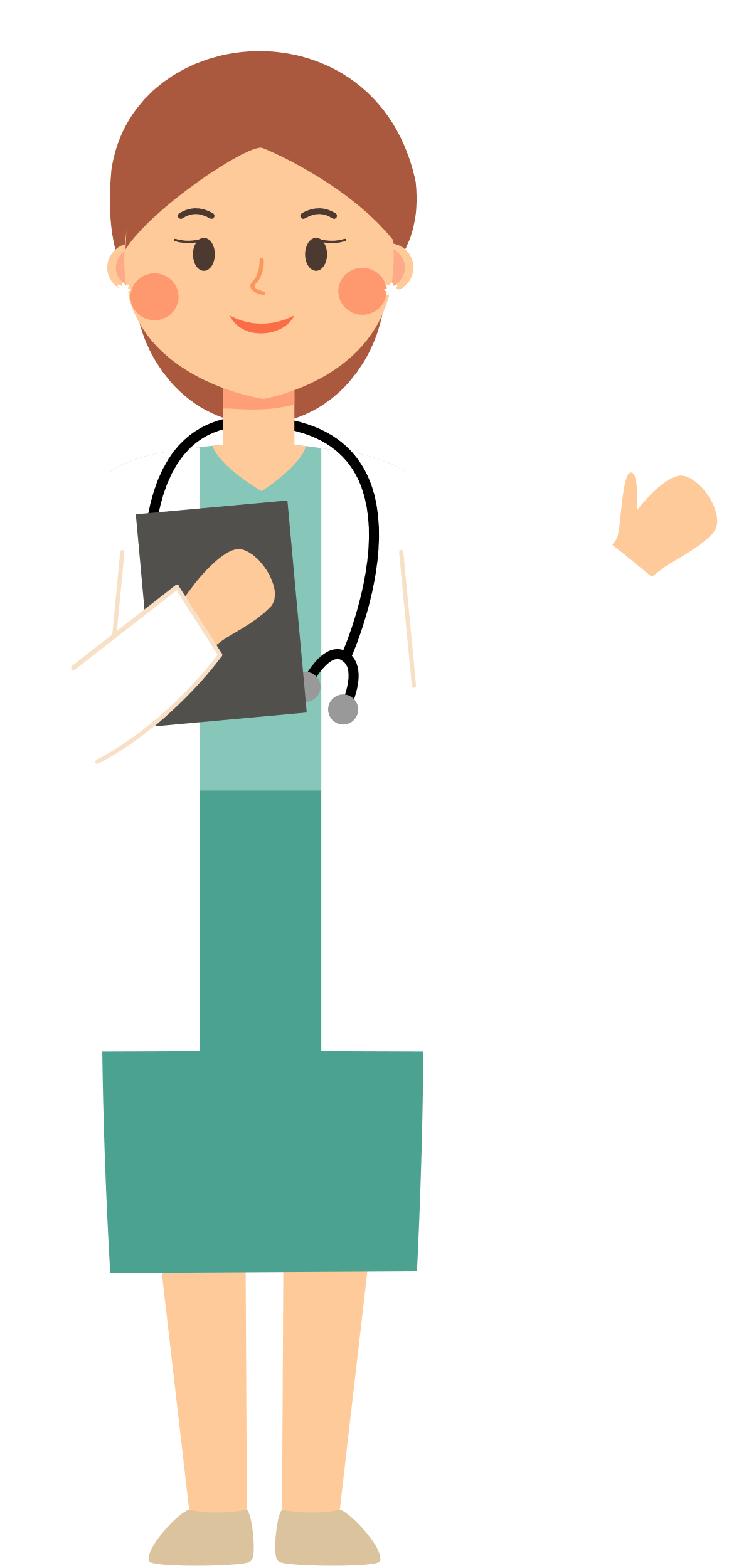 Care Navigation
What's that when it's at home?
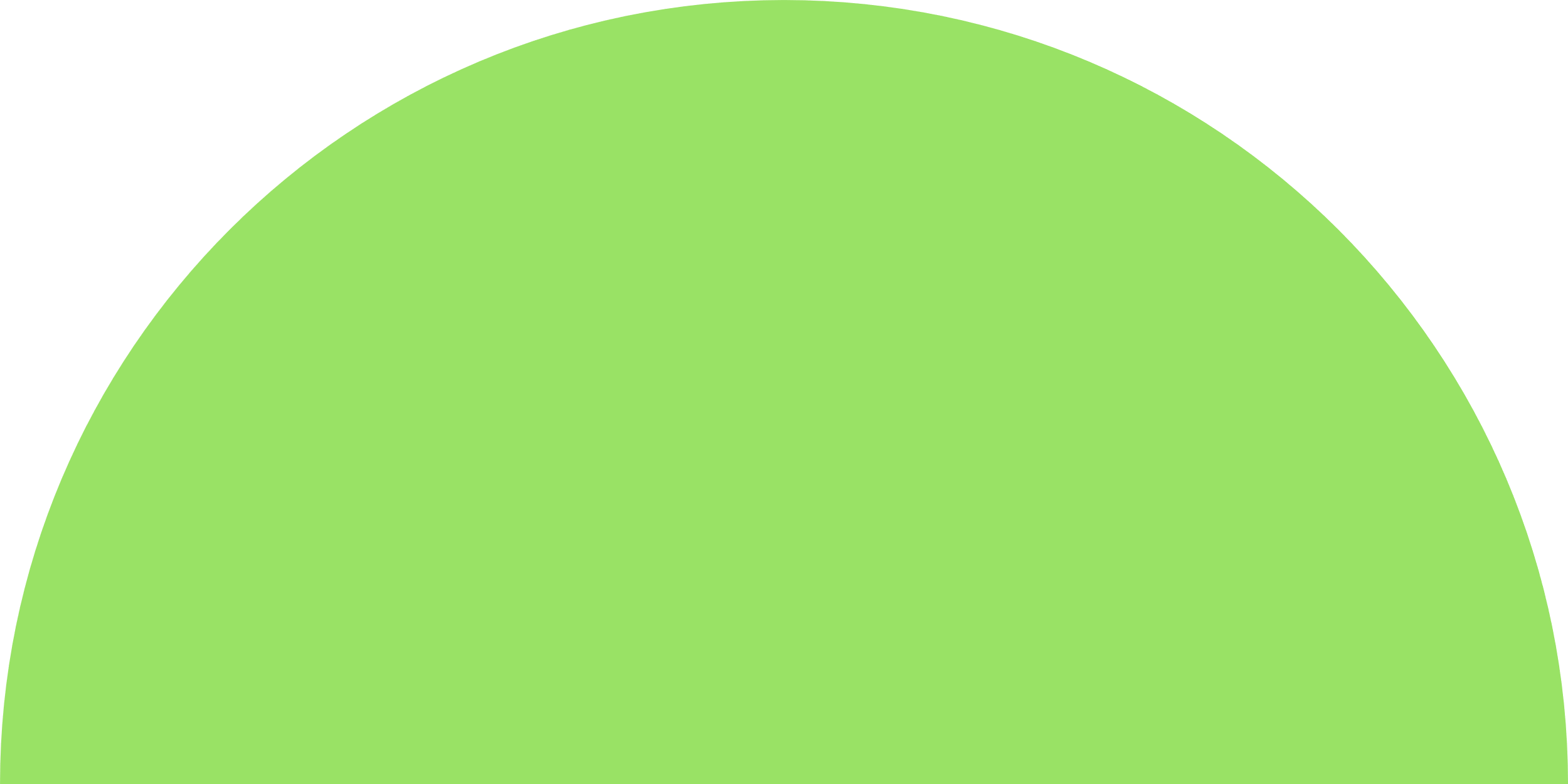 [insert logo here]
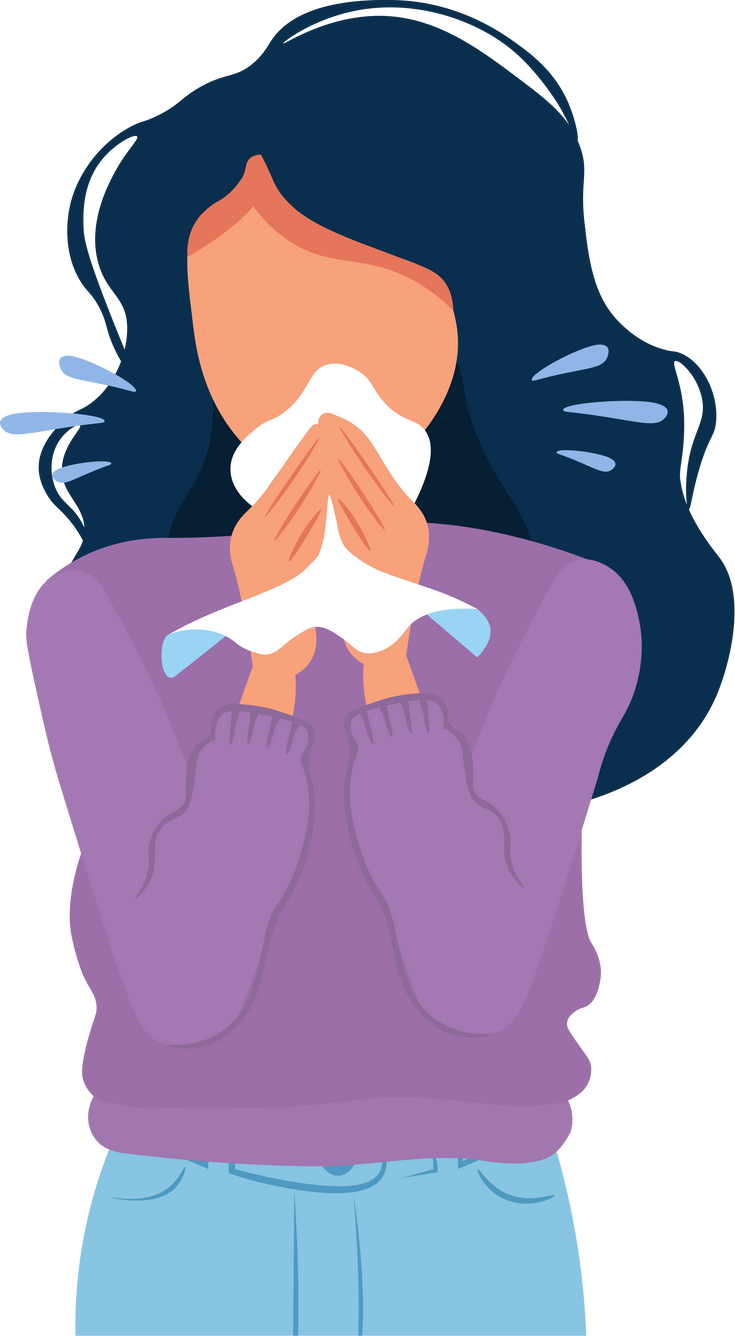 Not feeling well?
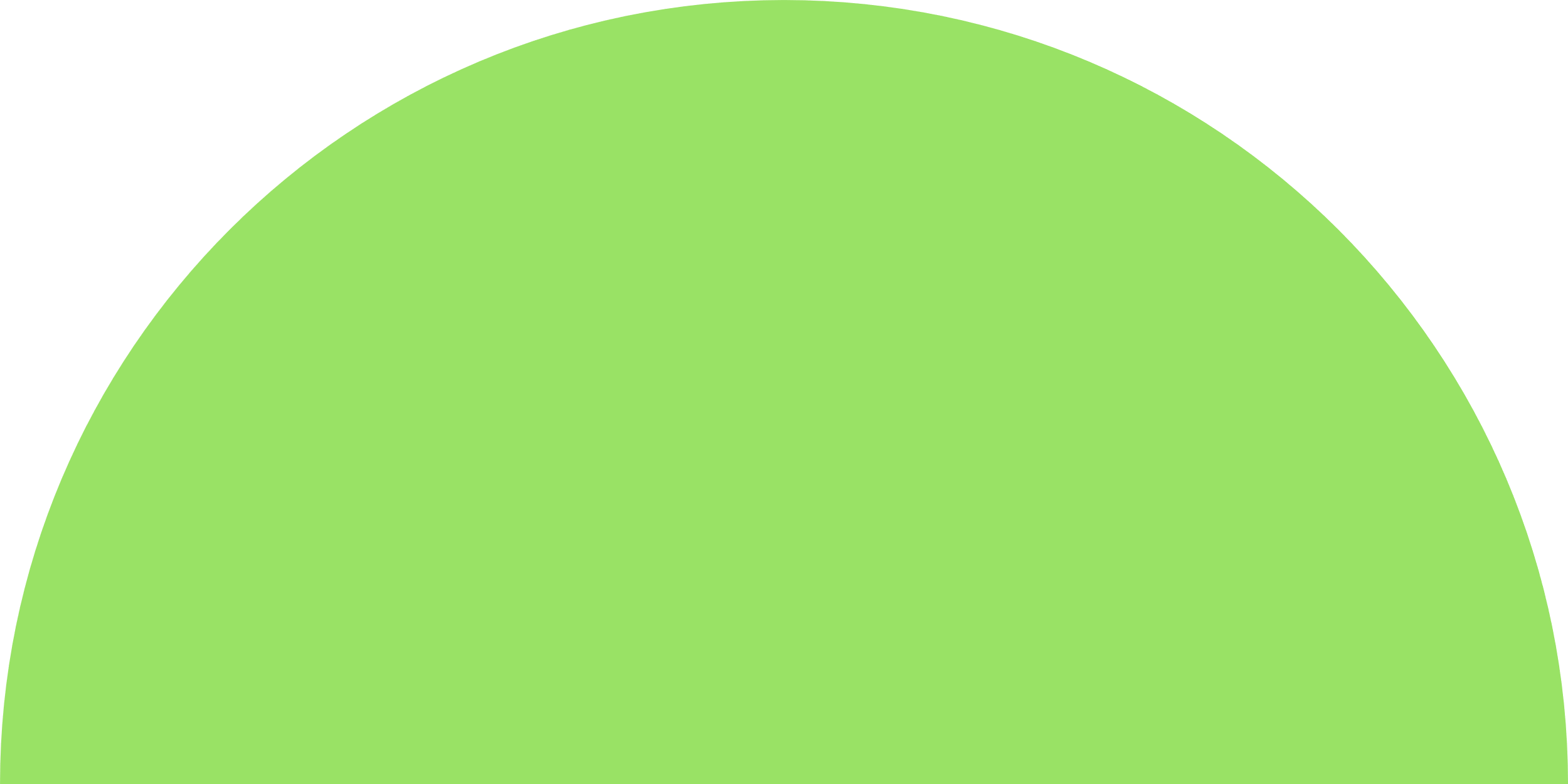 [insert logo here]
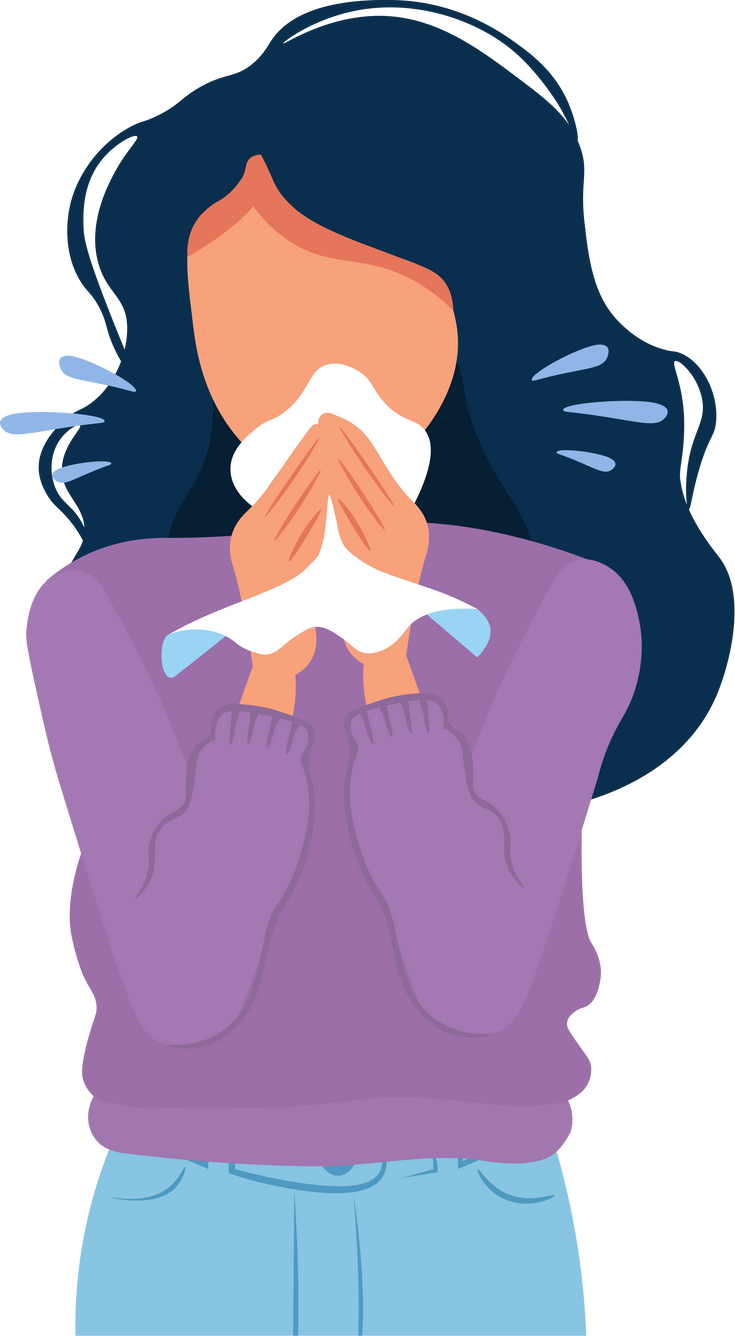 Not feeling well?
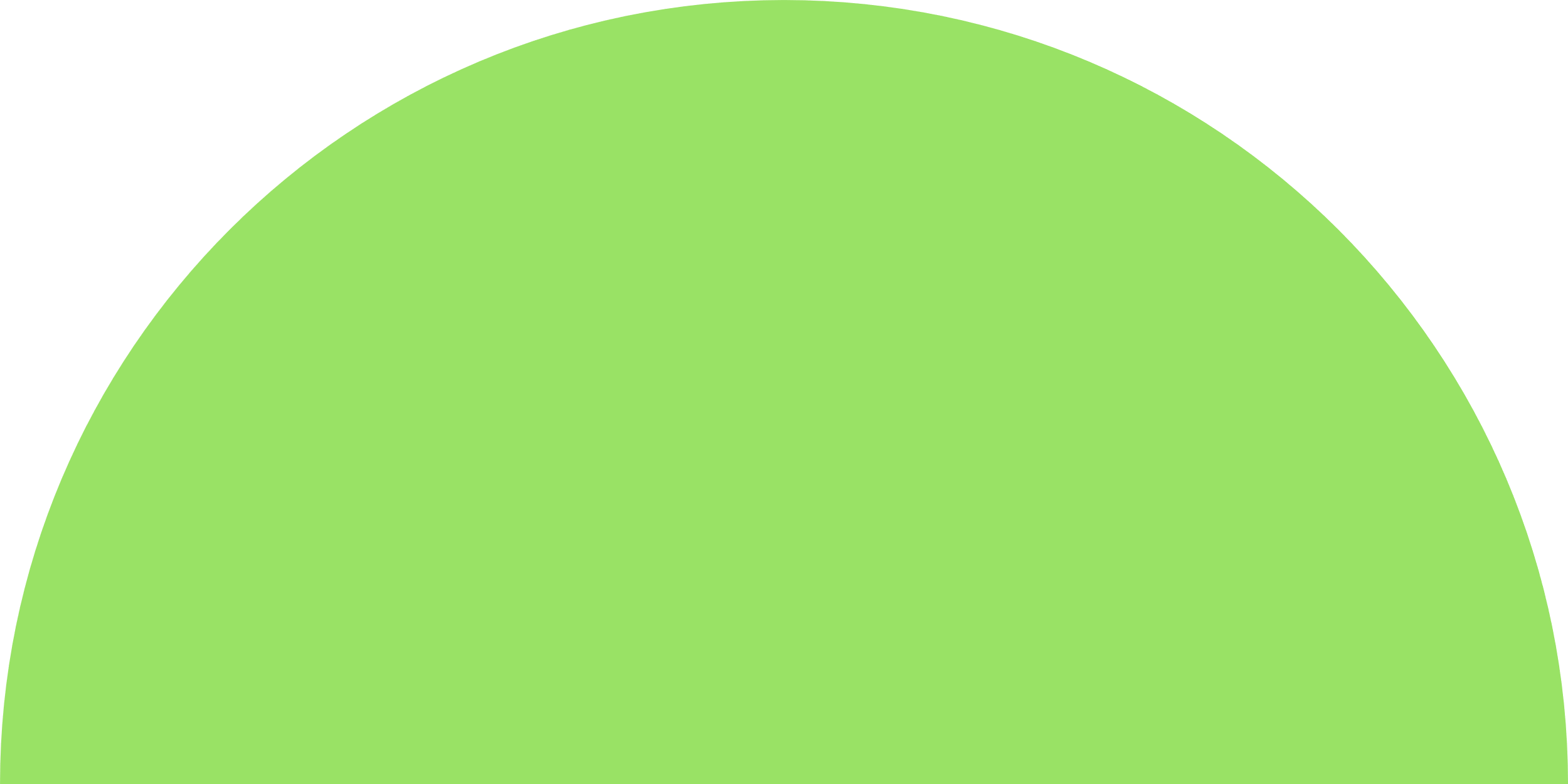 [insert logo here]
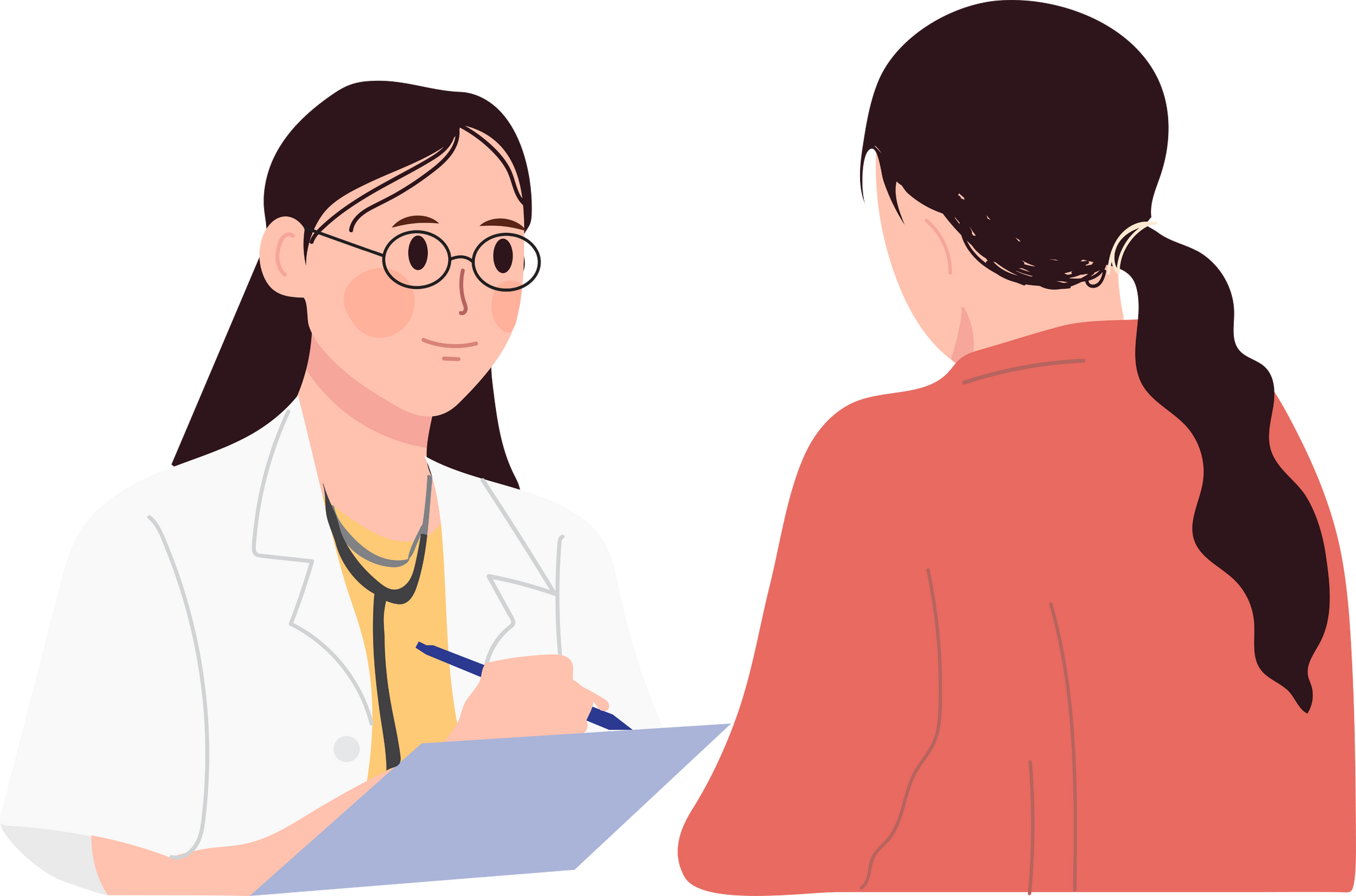 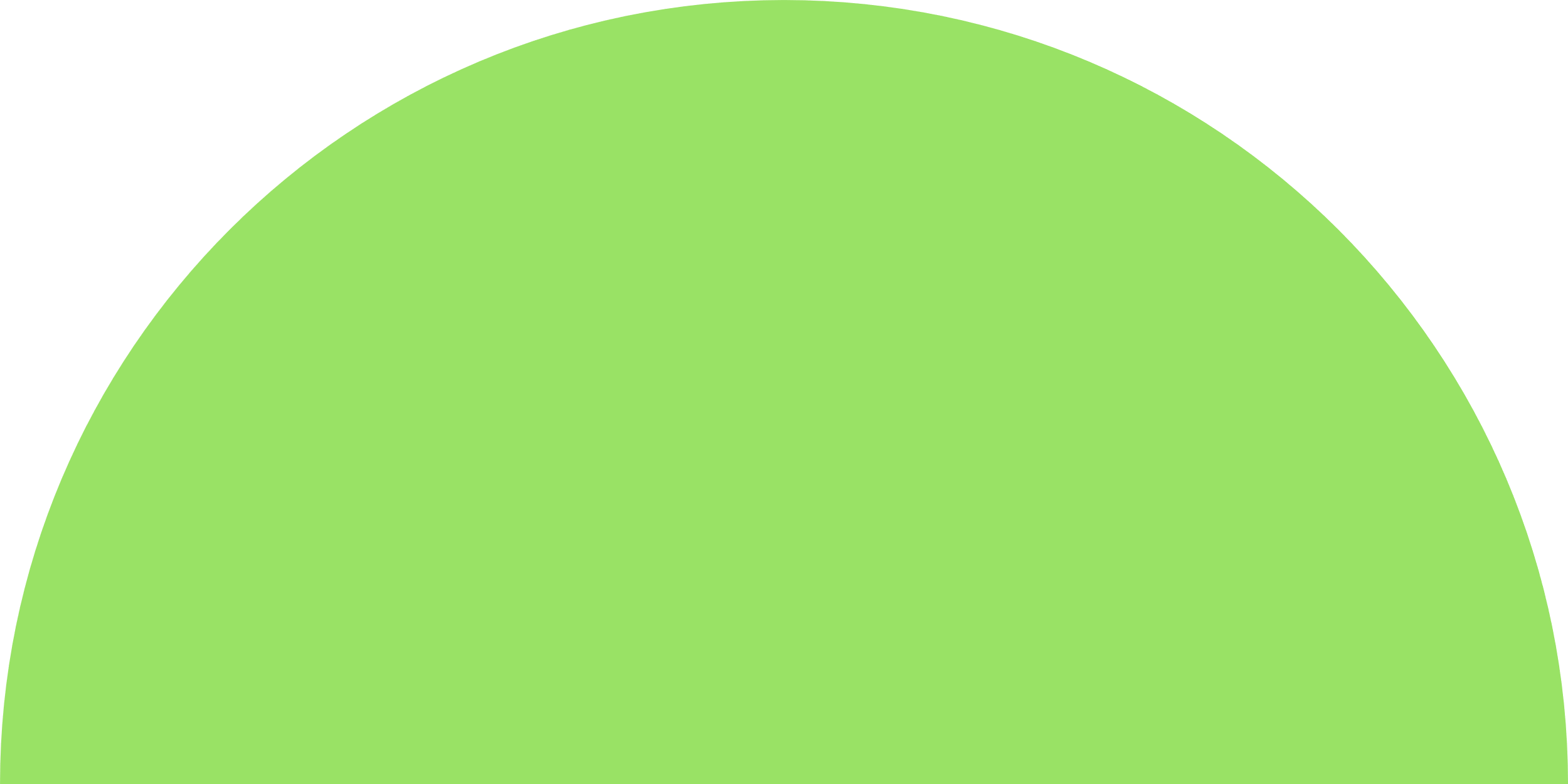 When you feel ill and ring your GP practice, you just want to see someone fast so that you can feel better again.
[insert logo here]
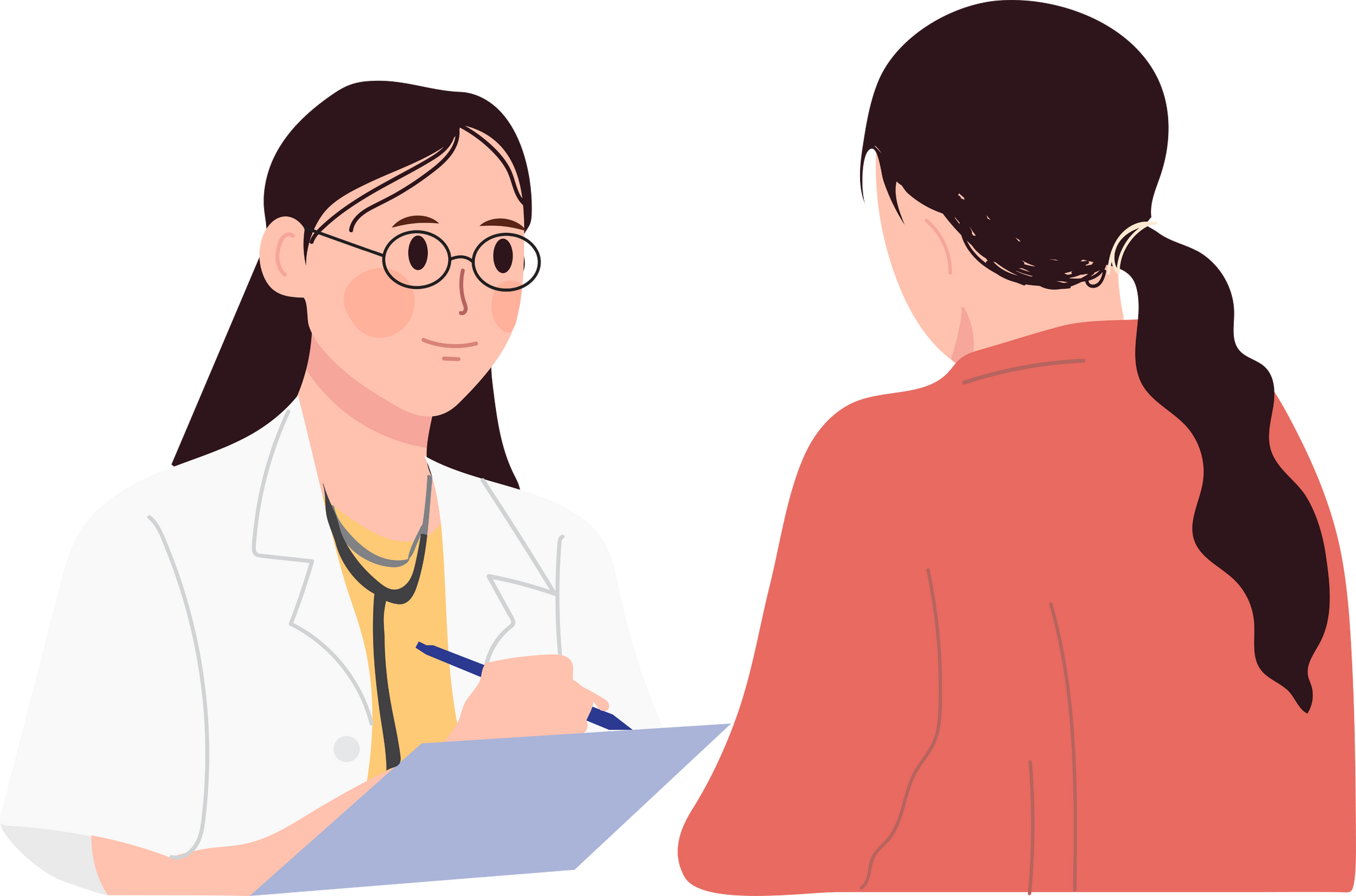 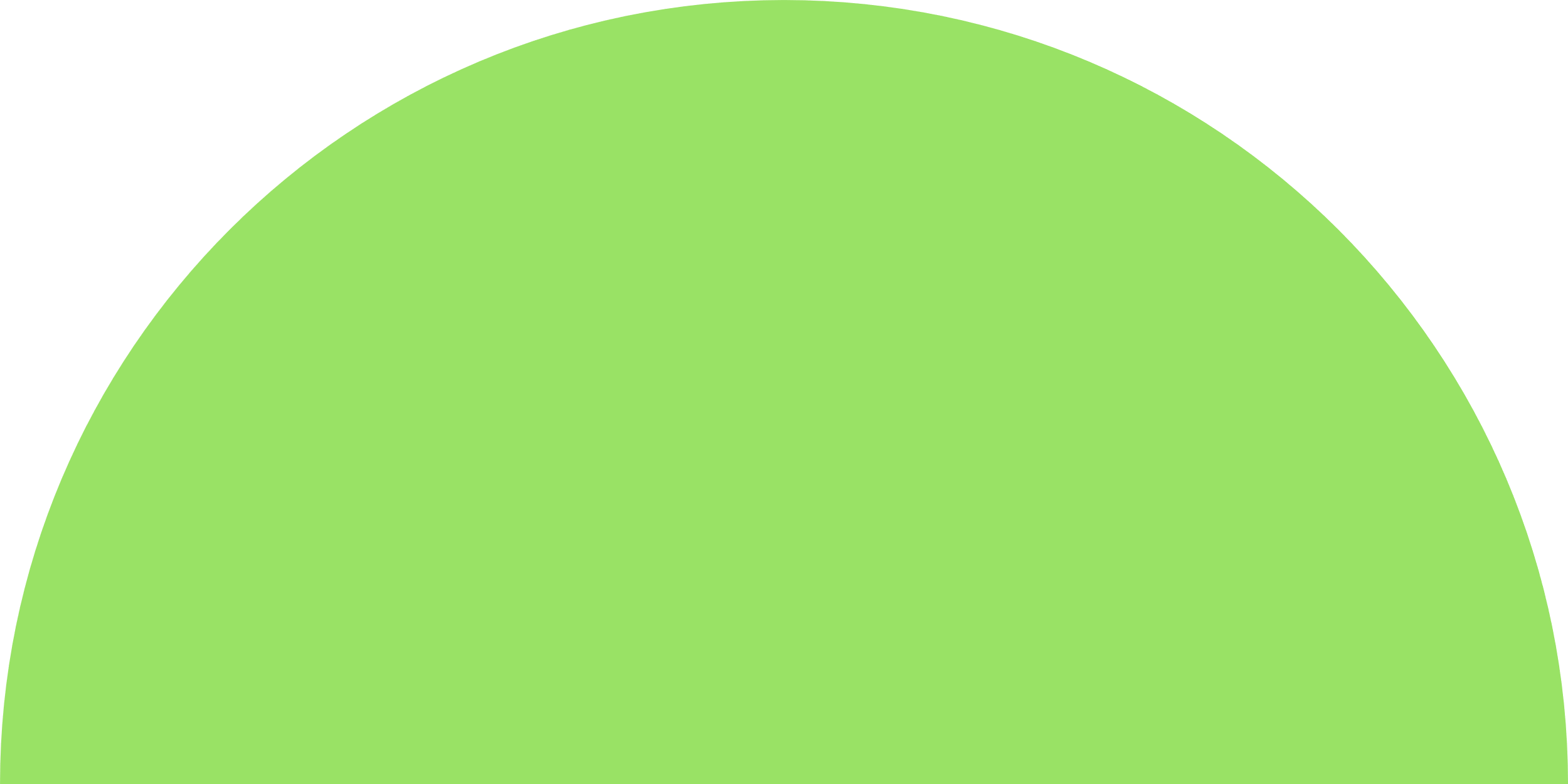 When you feel ill and ring your GP practice, you just want to see someone fast so that you can feel better again.
[insert logo here]
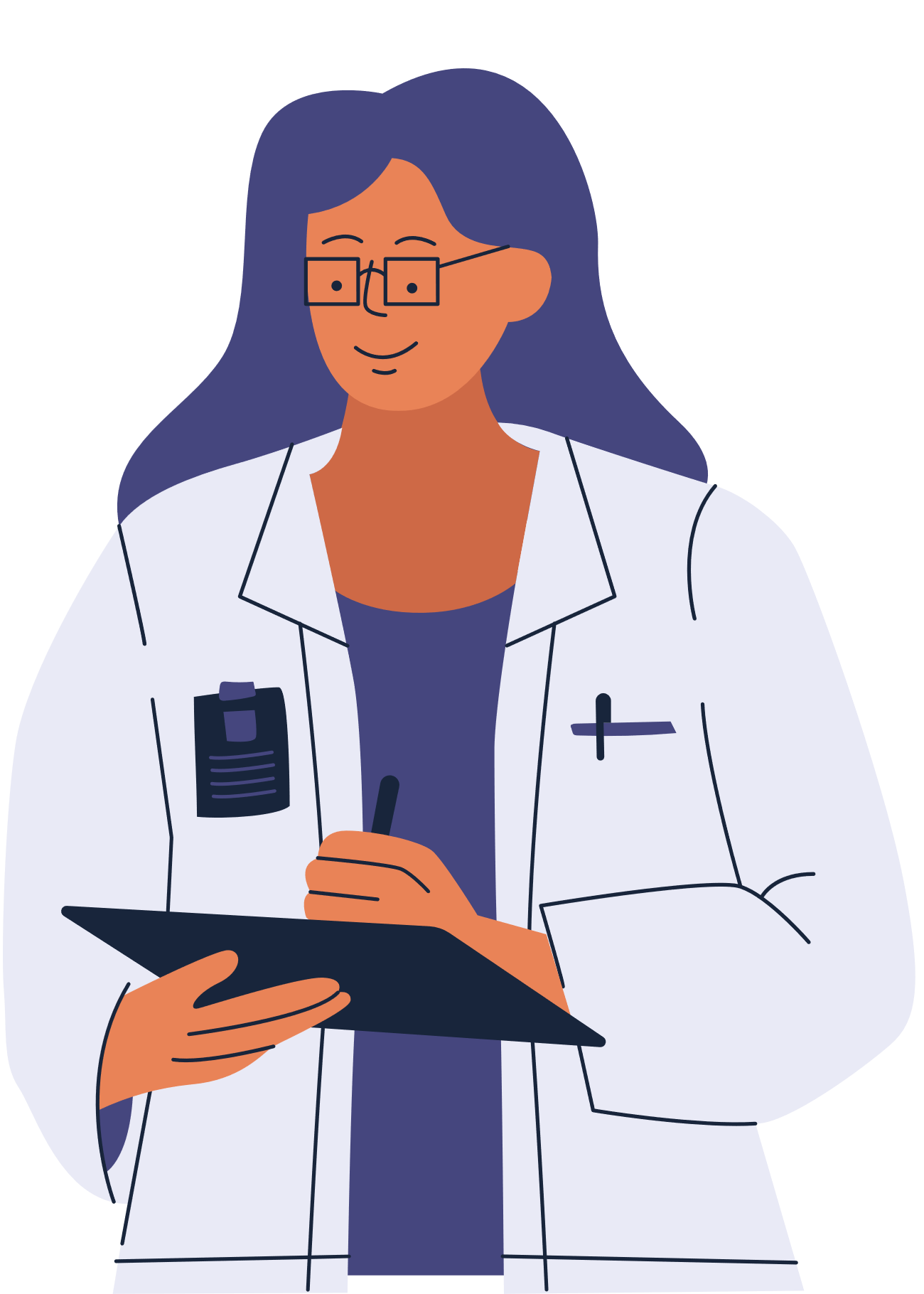 Sometimes though, the GP isn't really the best person to see.
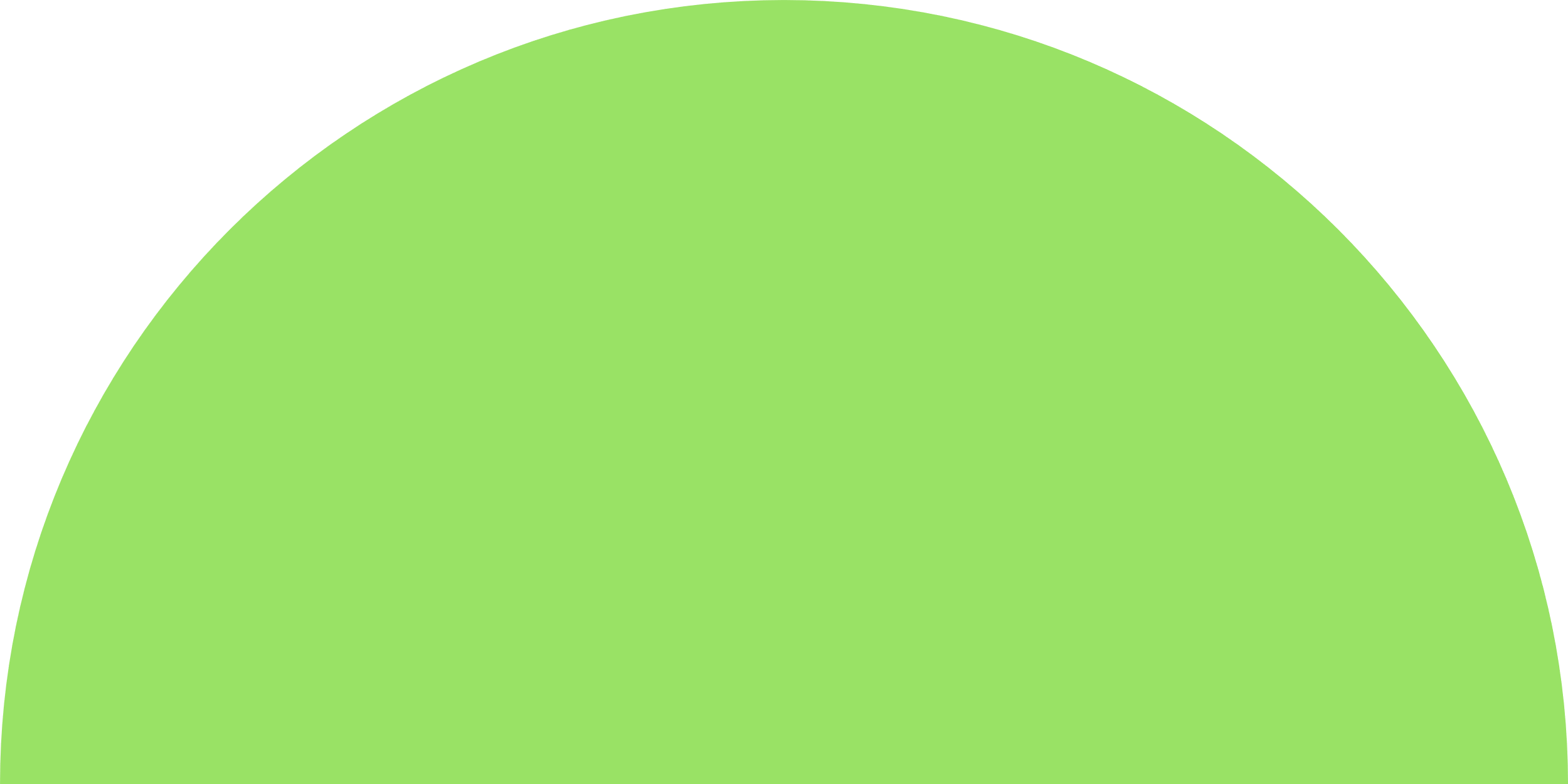 [insert logo here]
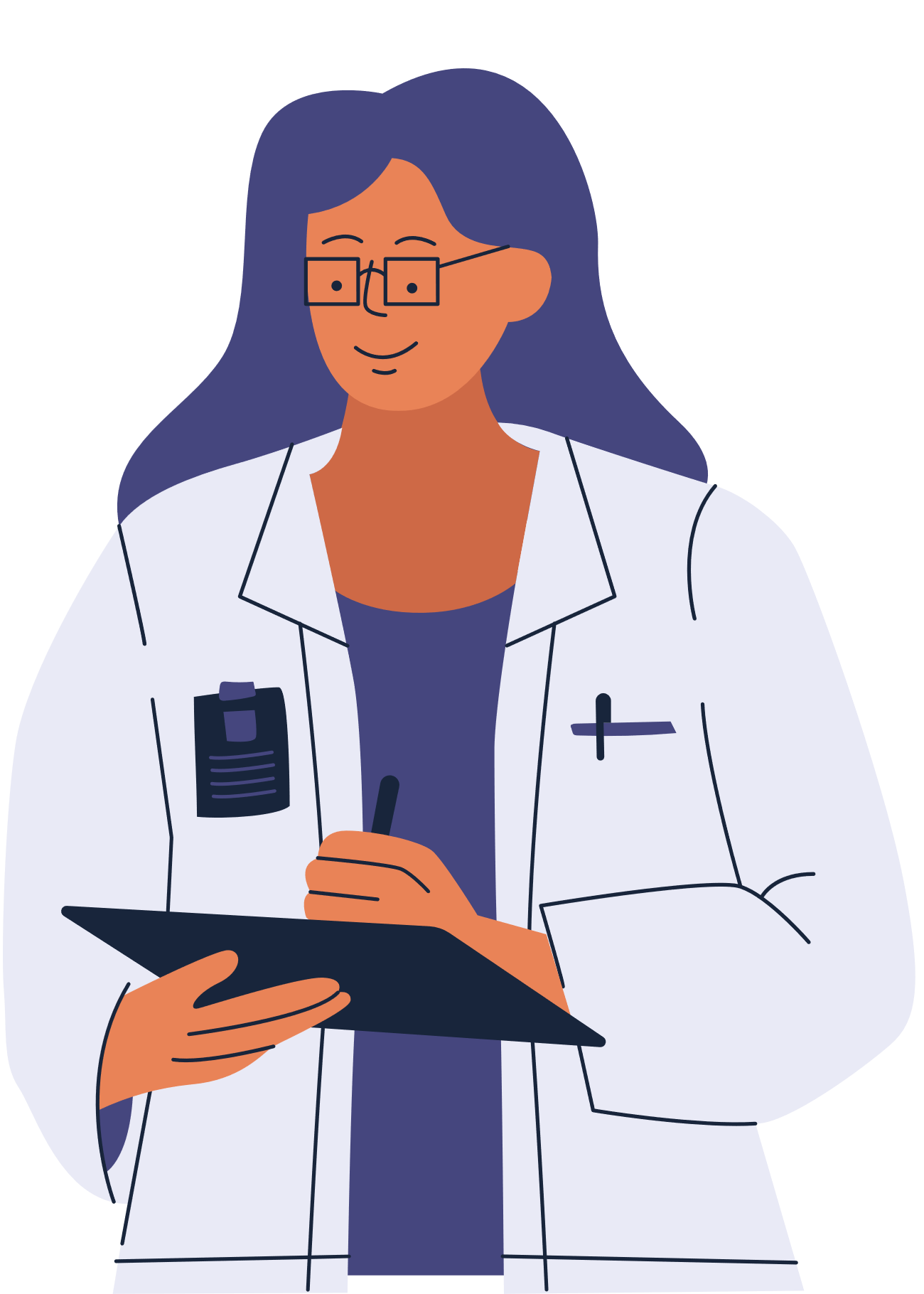 Sometimes though, the GP isn't really the best person to see.
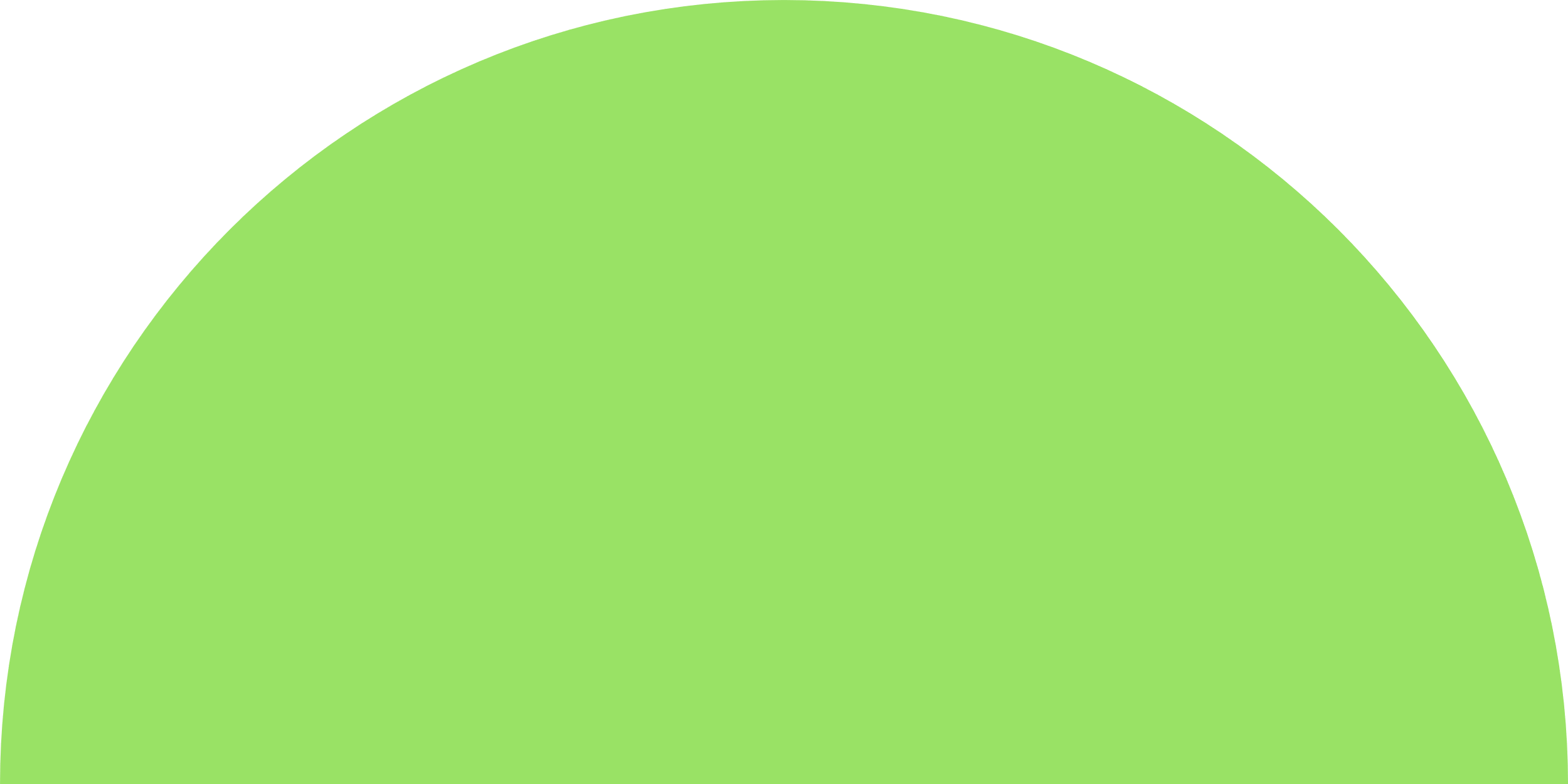 [insert logo here]
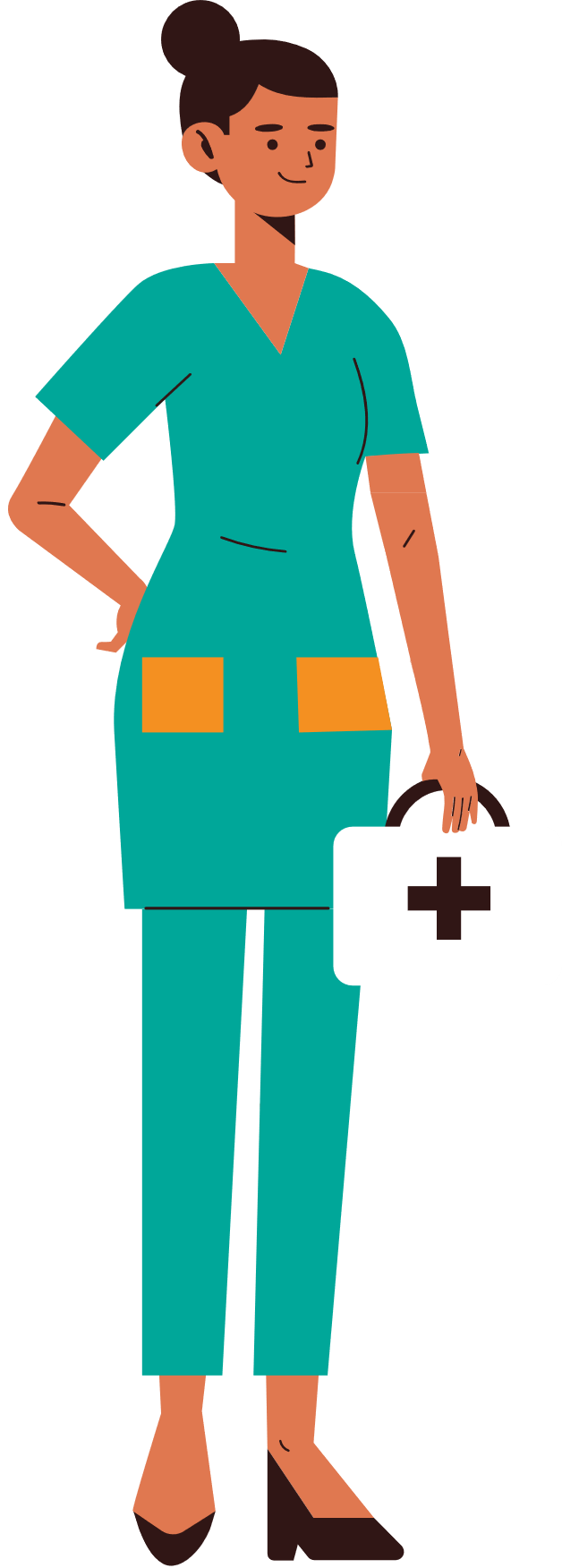 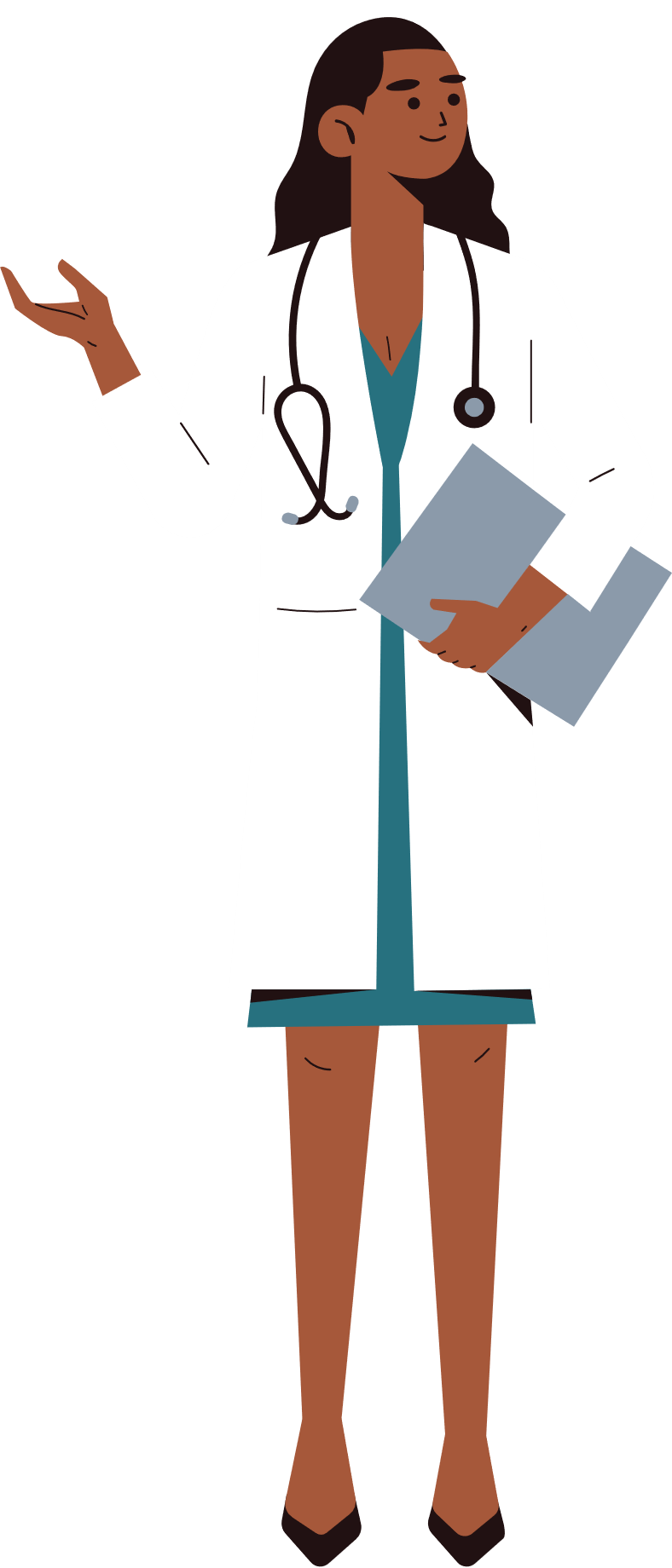 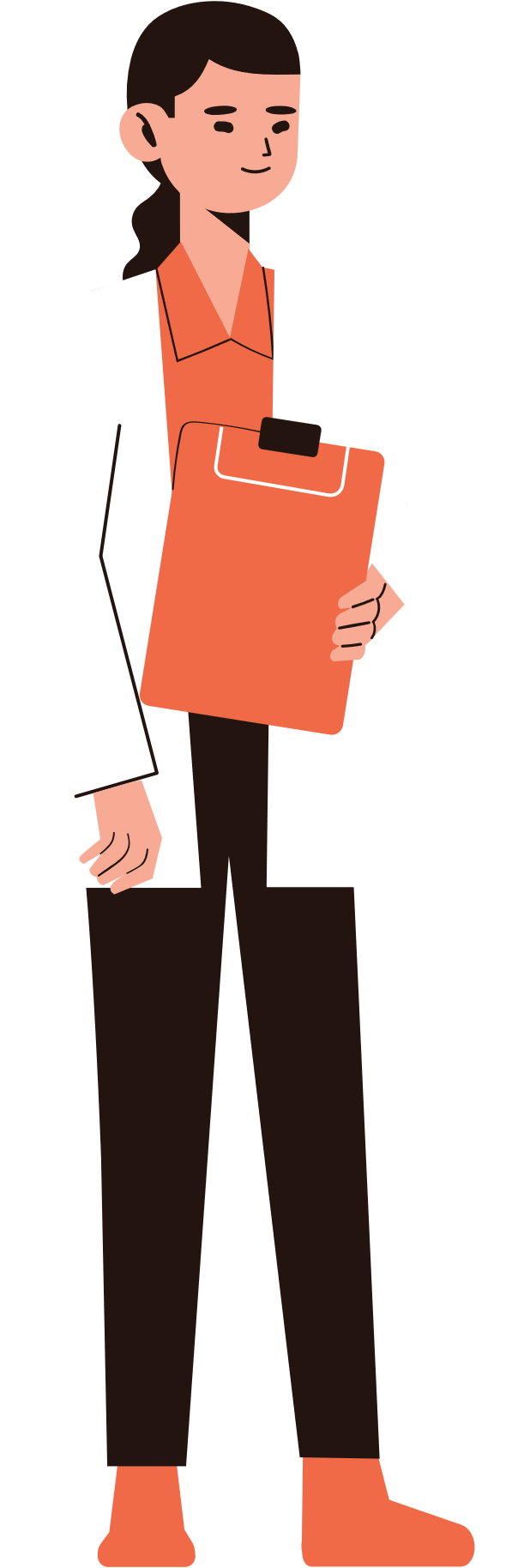 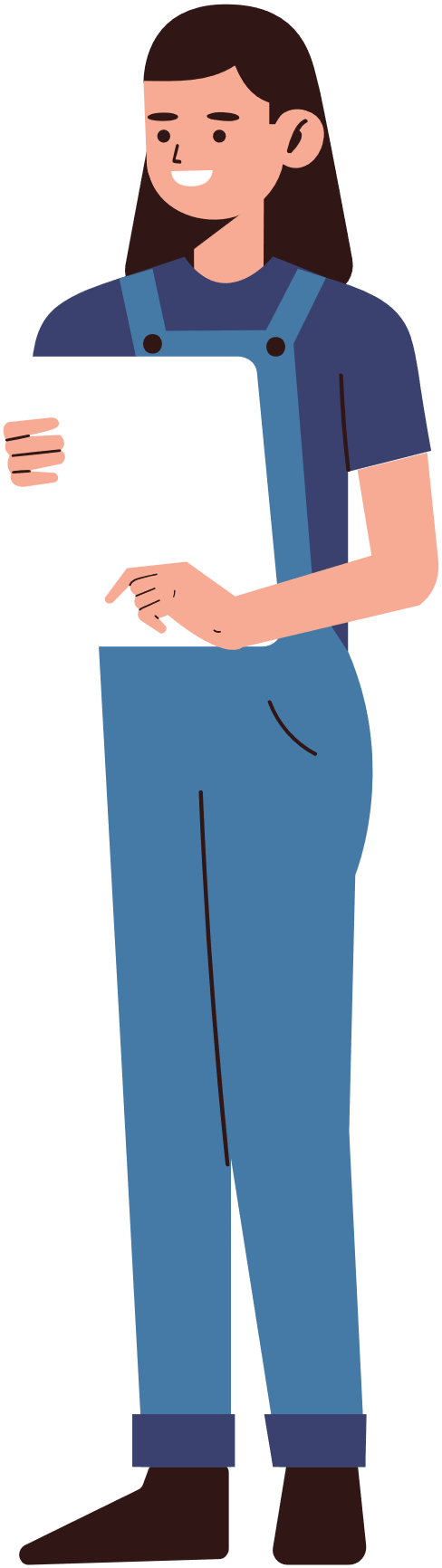 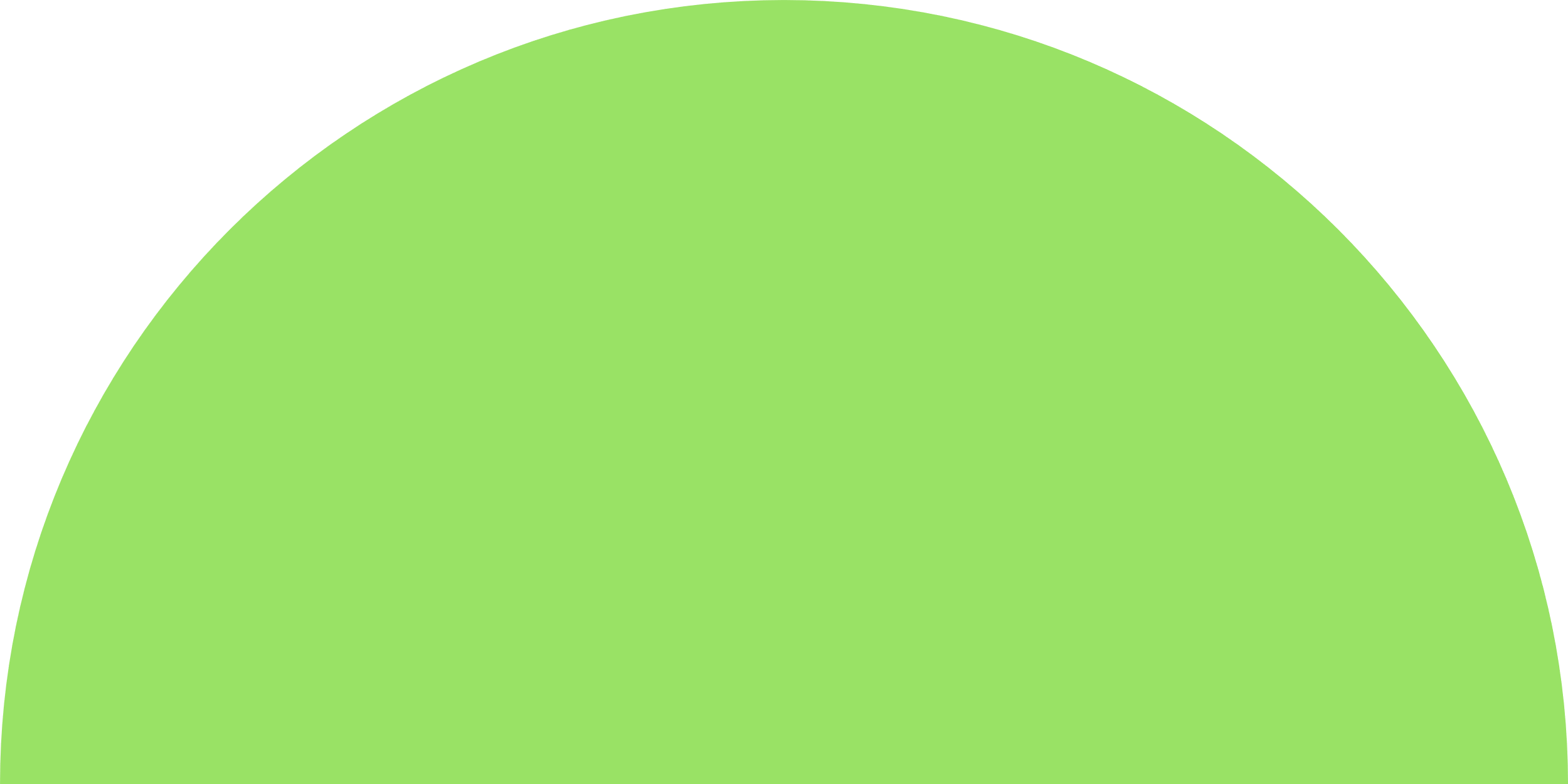 It could be the pharmacist, a mental health nurse, a social prescriber or the physiotherapist.
[insert logo here]
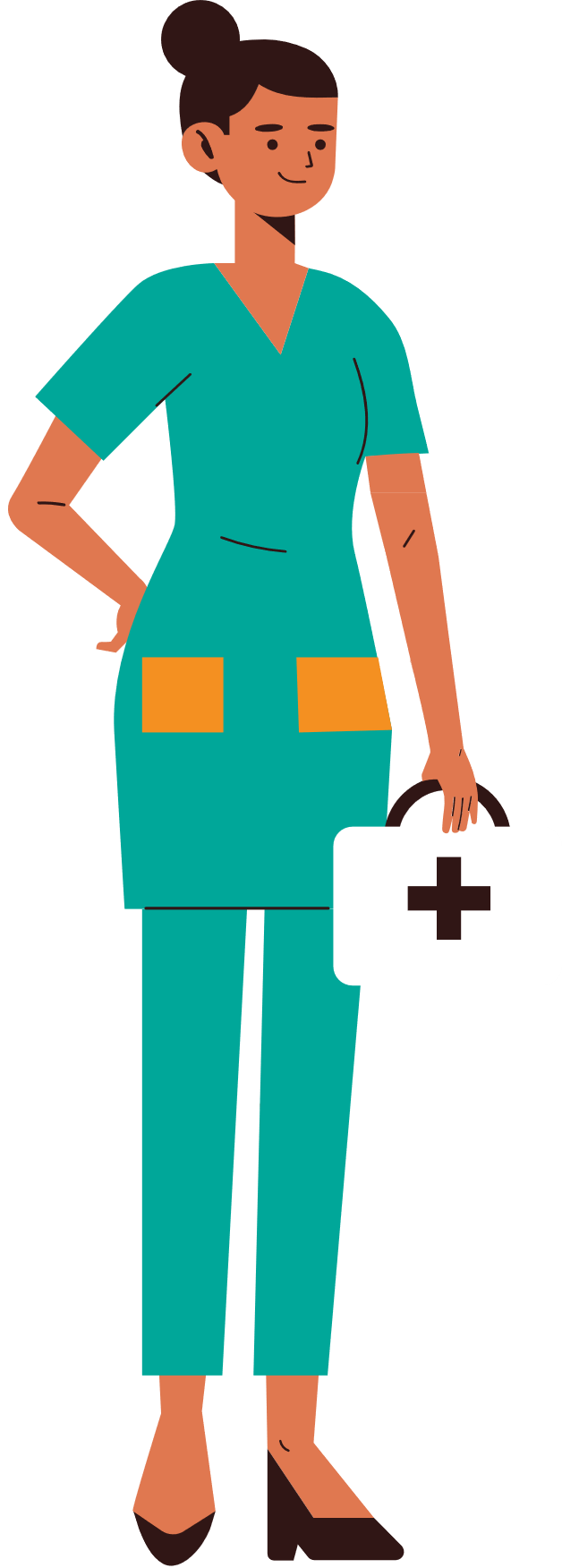 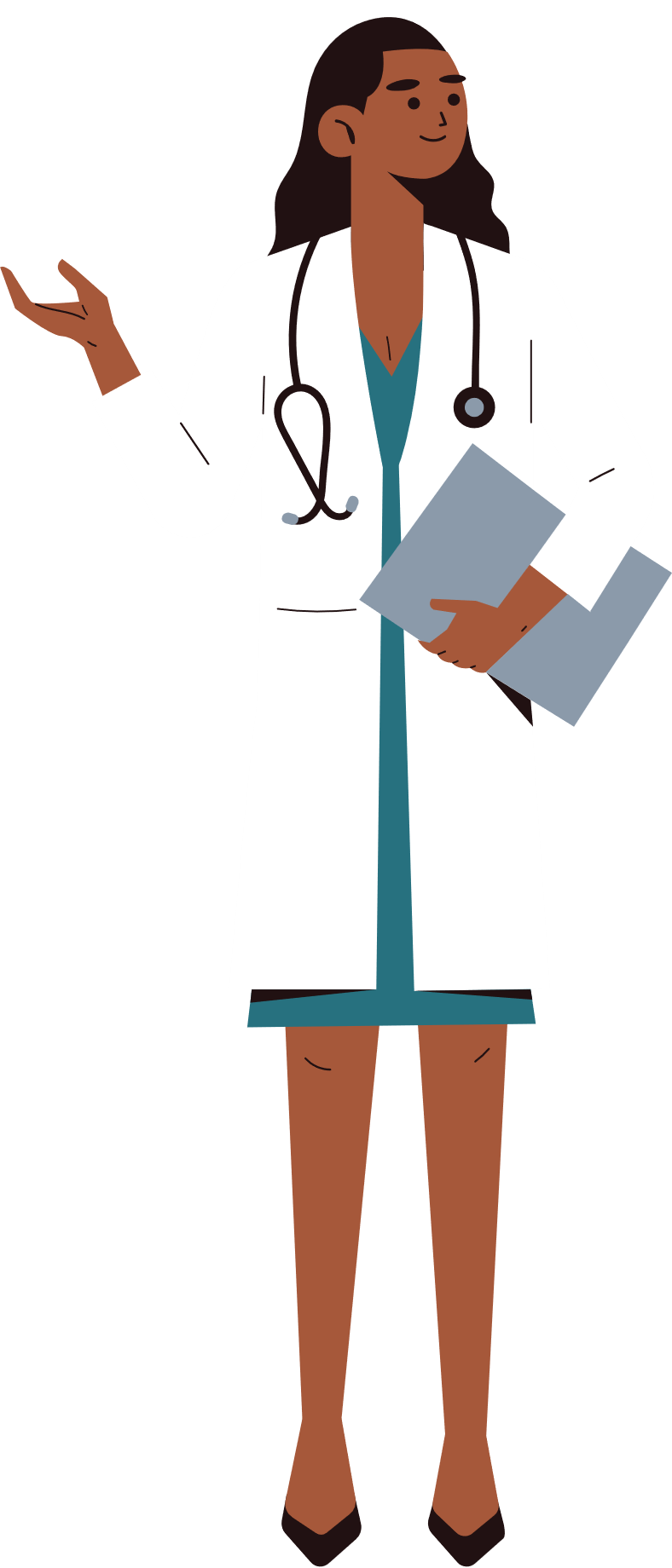 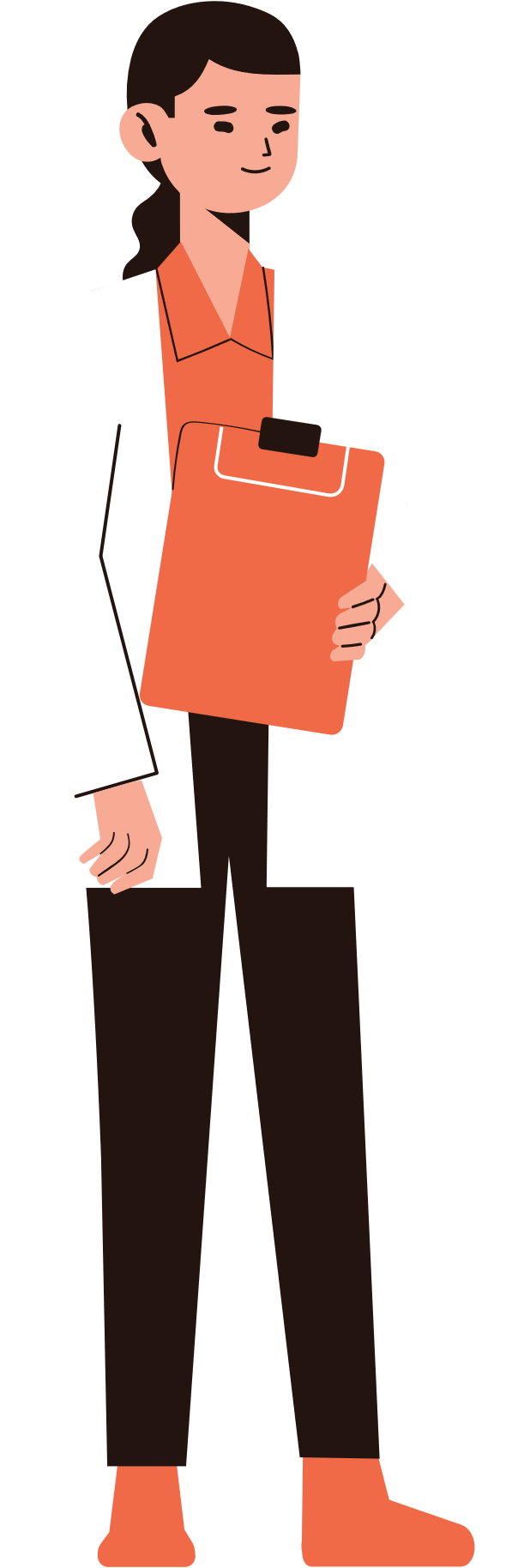 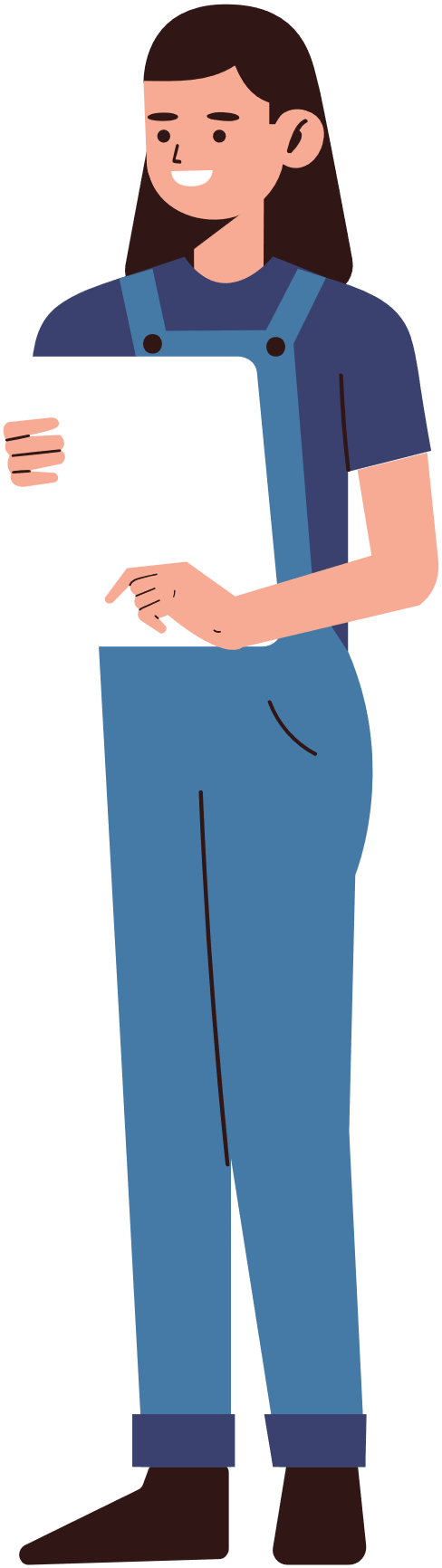 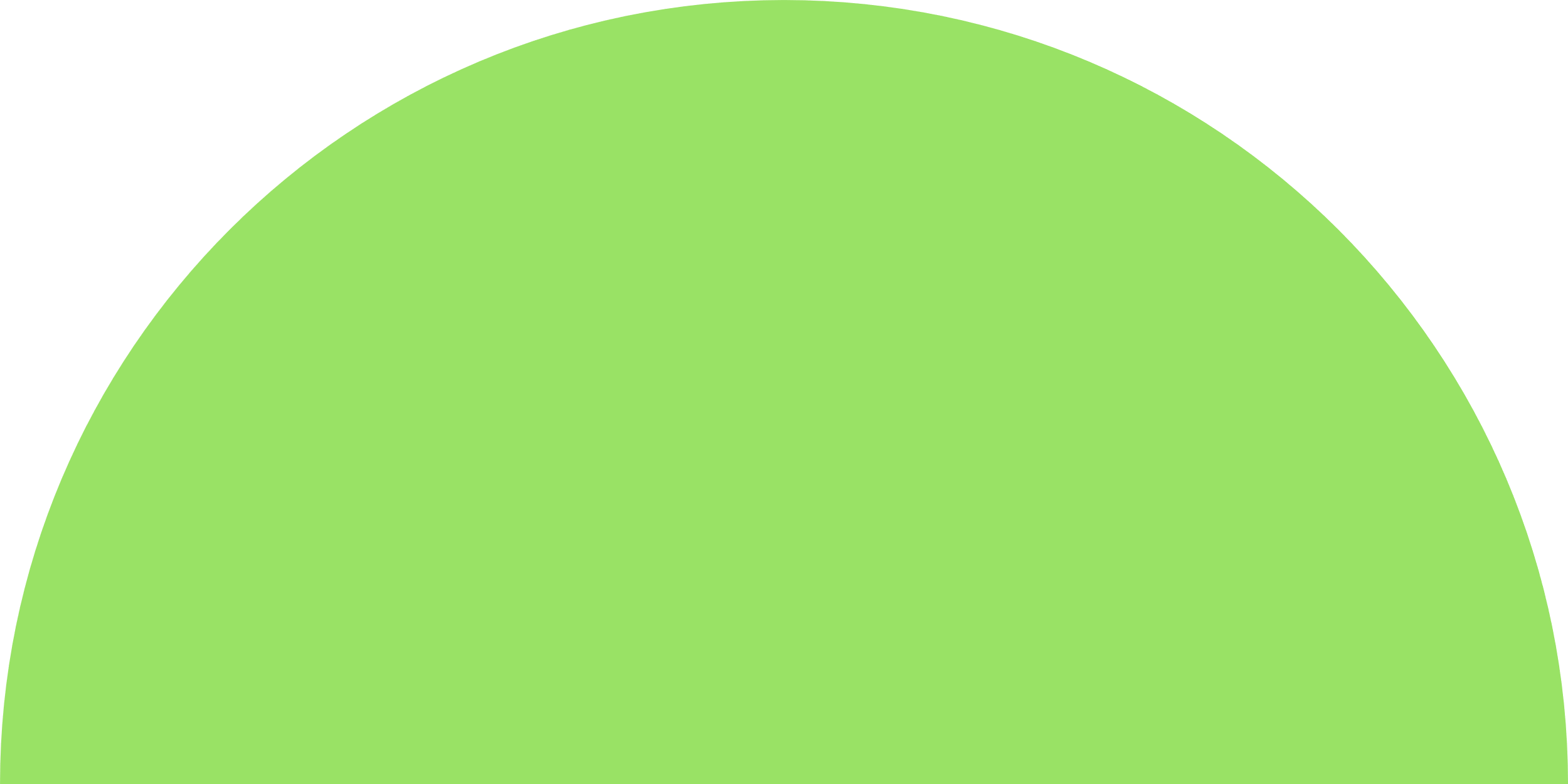 It could be the pharmacist, a mental health nurse, a social prescriber or the physiotherapist.
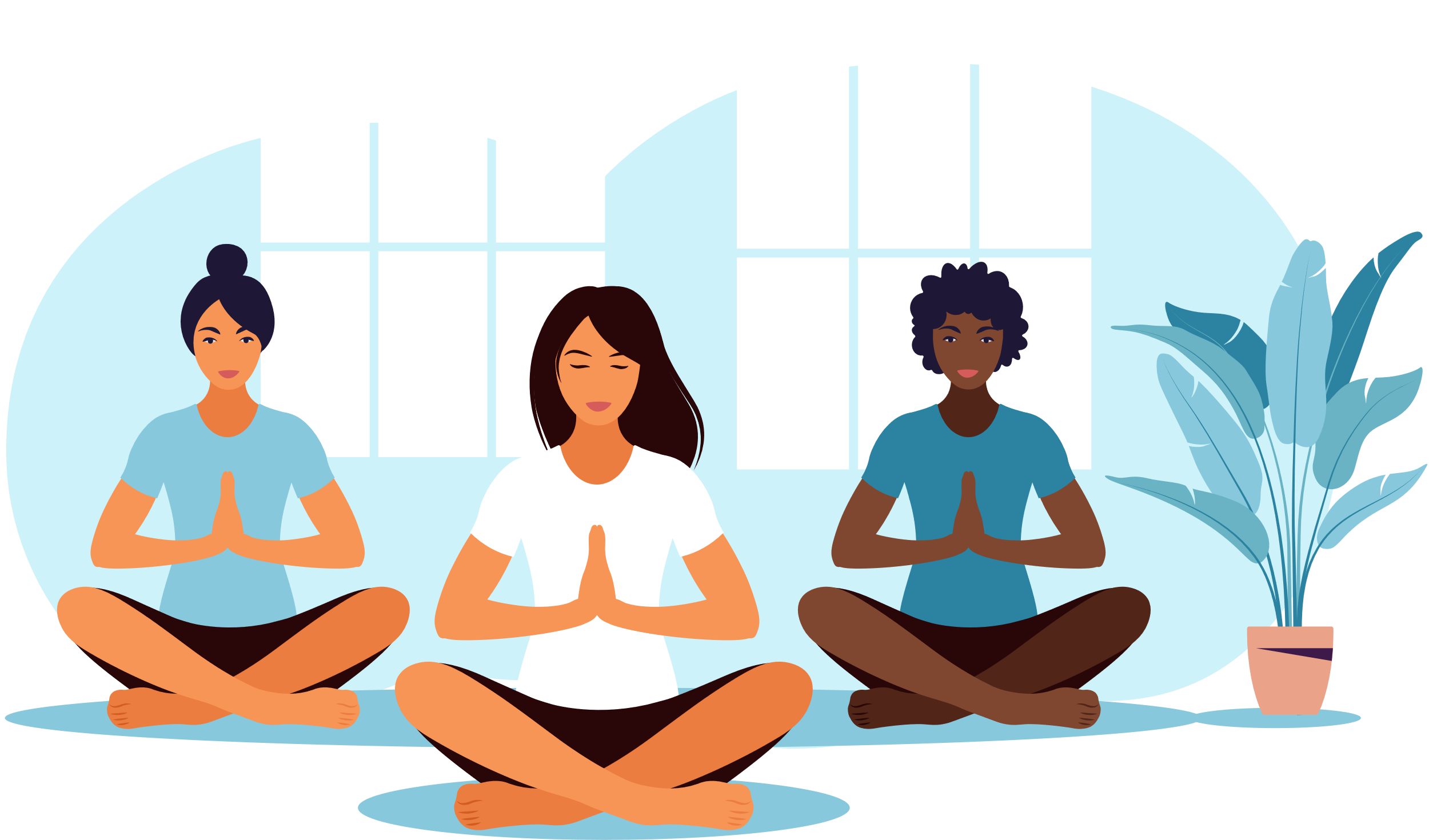 [insert logo here]
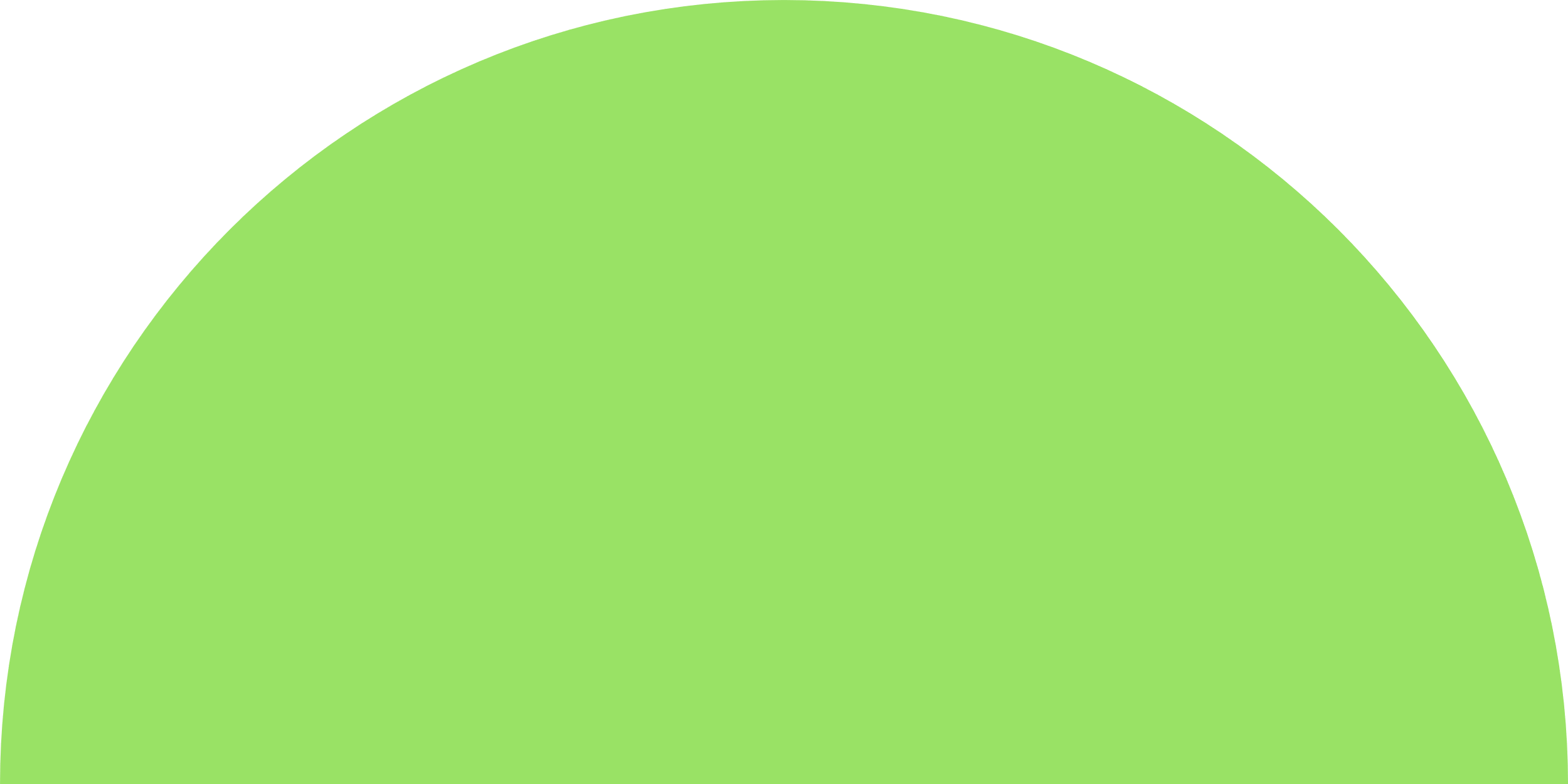 In some cases, the GP practice might not be the right place at all.
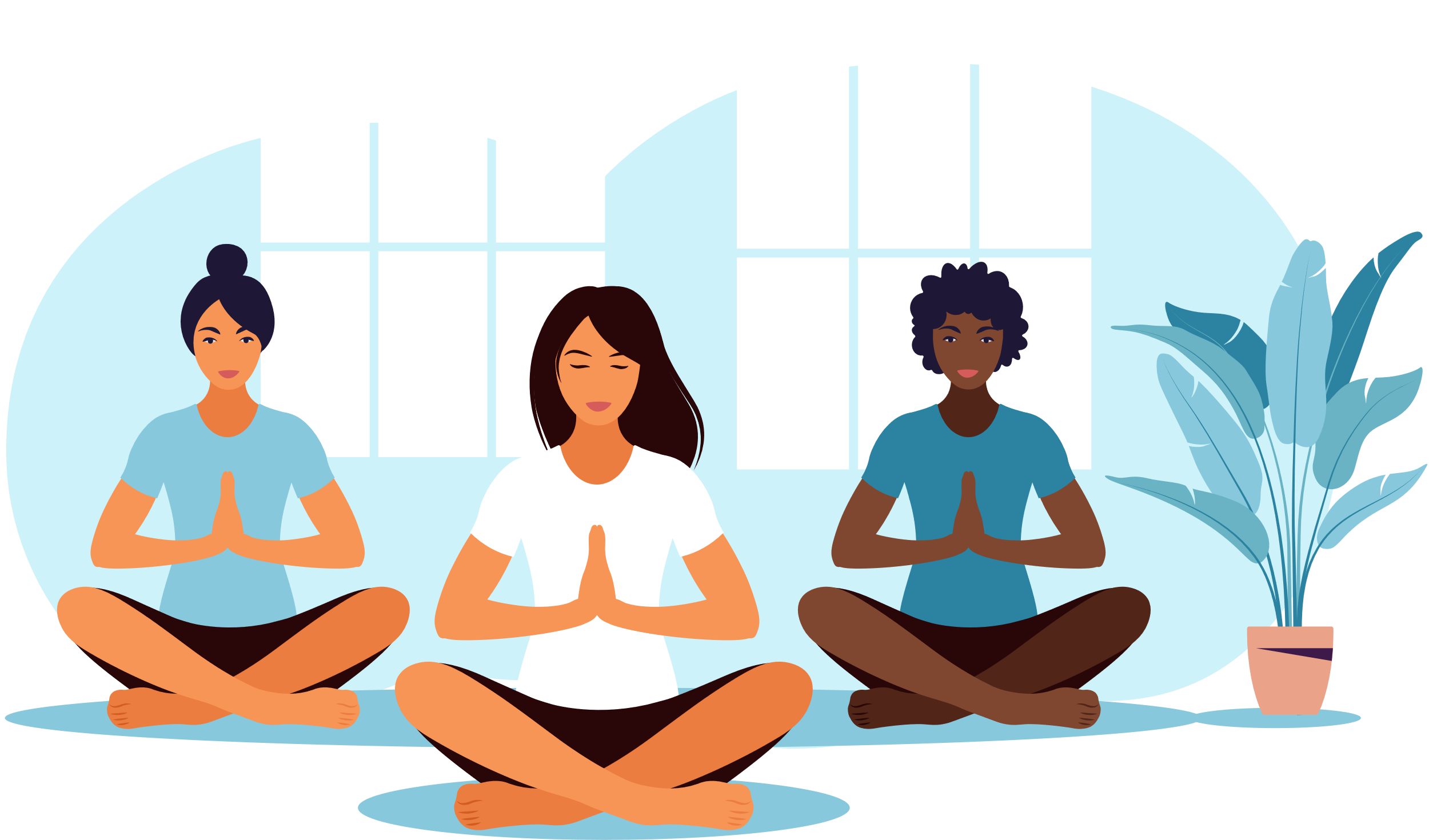 [insert logo here]
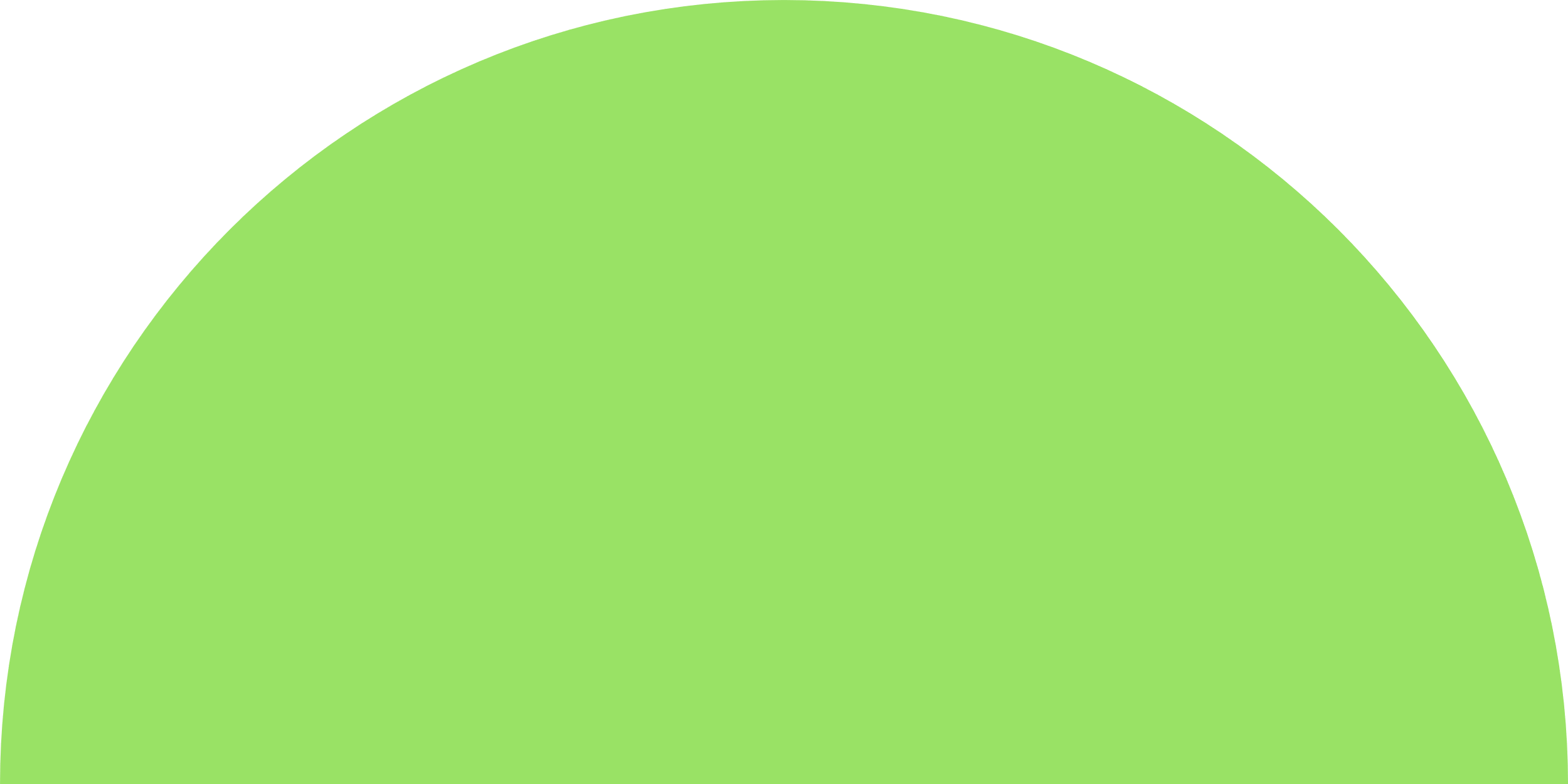 In some cases, the GP practice might not be the right place at all.
[insert logo here]
Introducing Care Navigation!
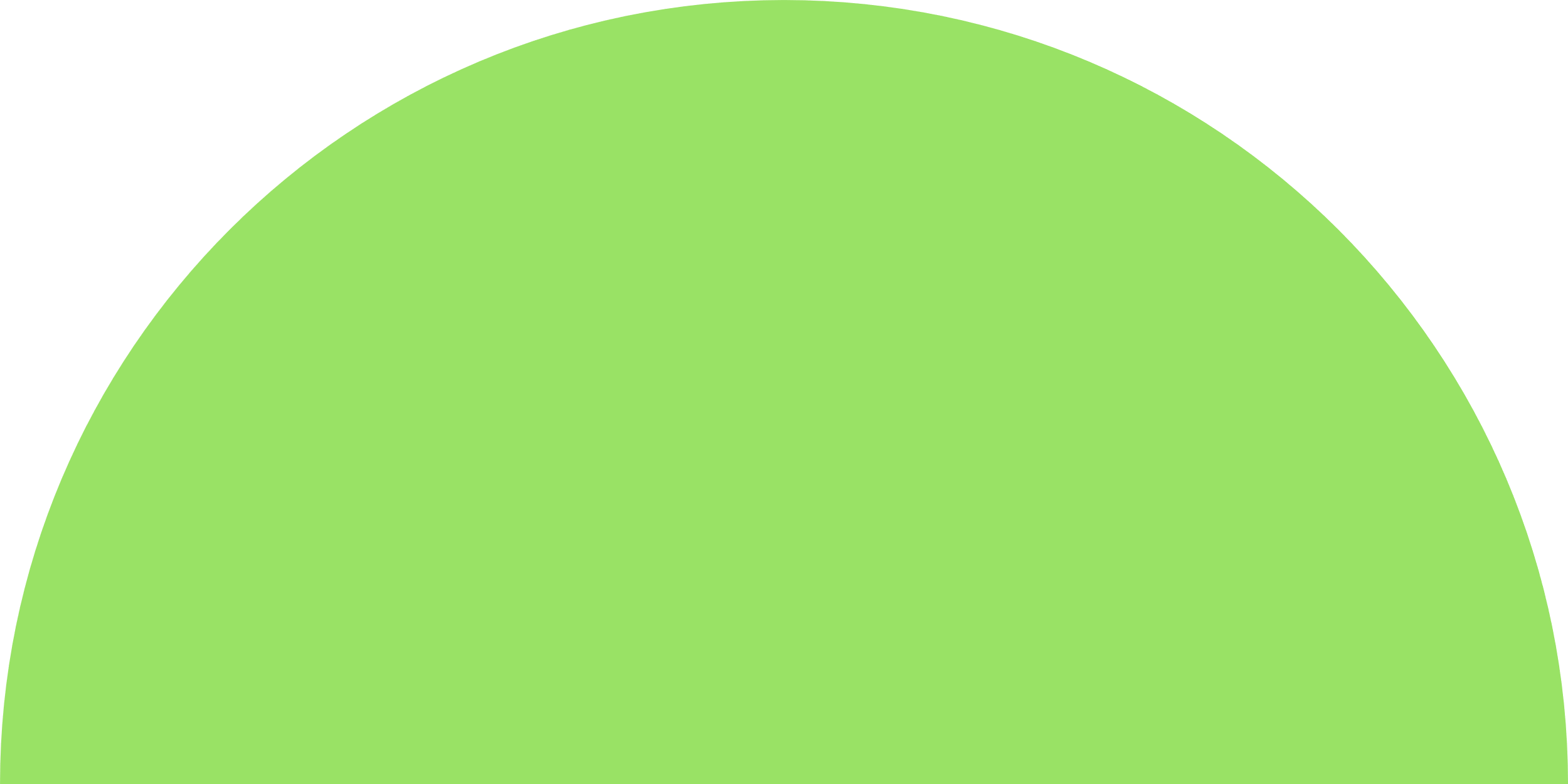 [insert logo here]
Introducing Care Navigation!
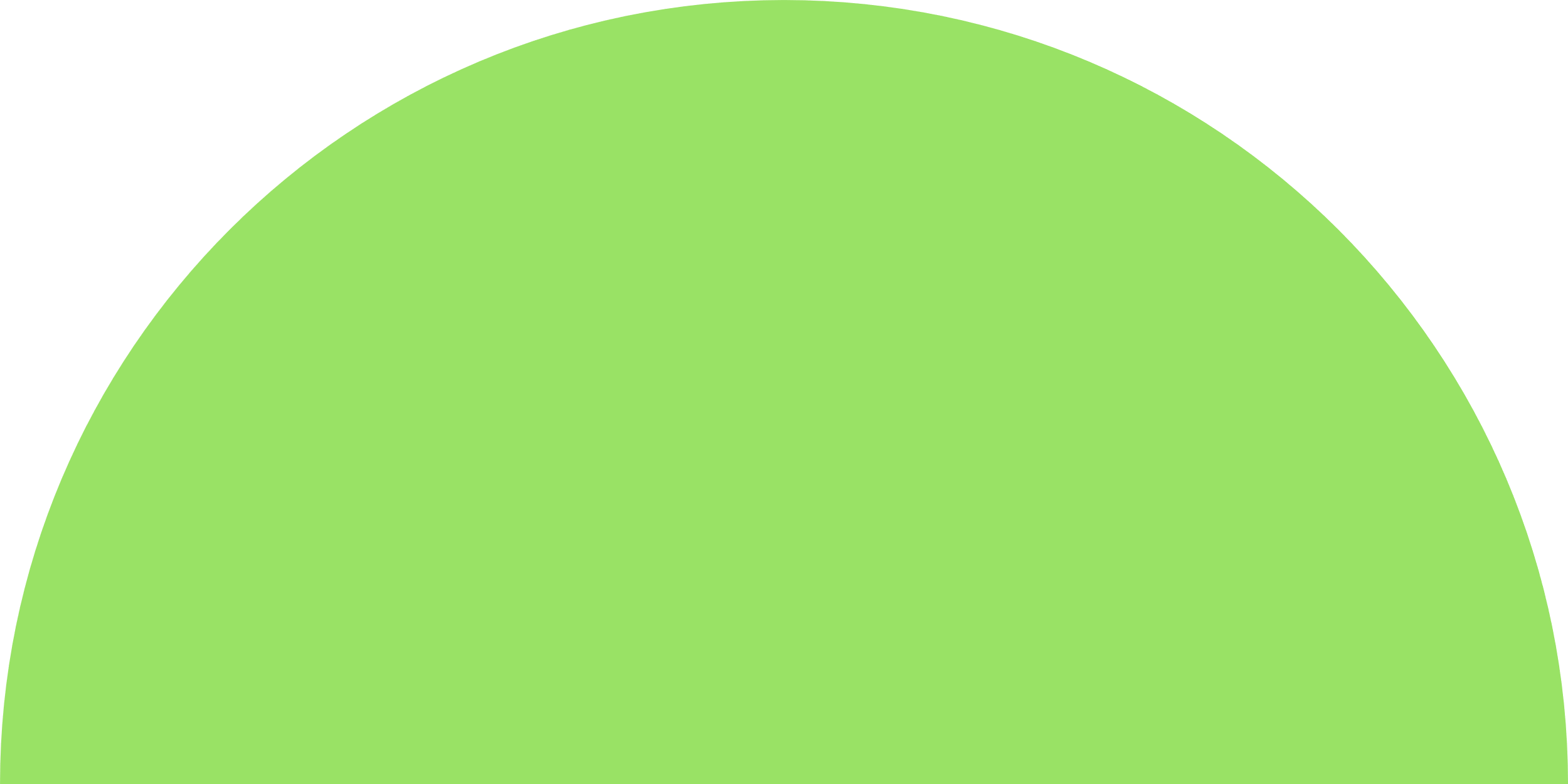 Forget the fancy title. It's simply about getting you to the right service fast.
[insert logo here]
Introducing Care Navigation!
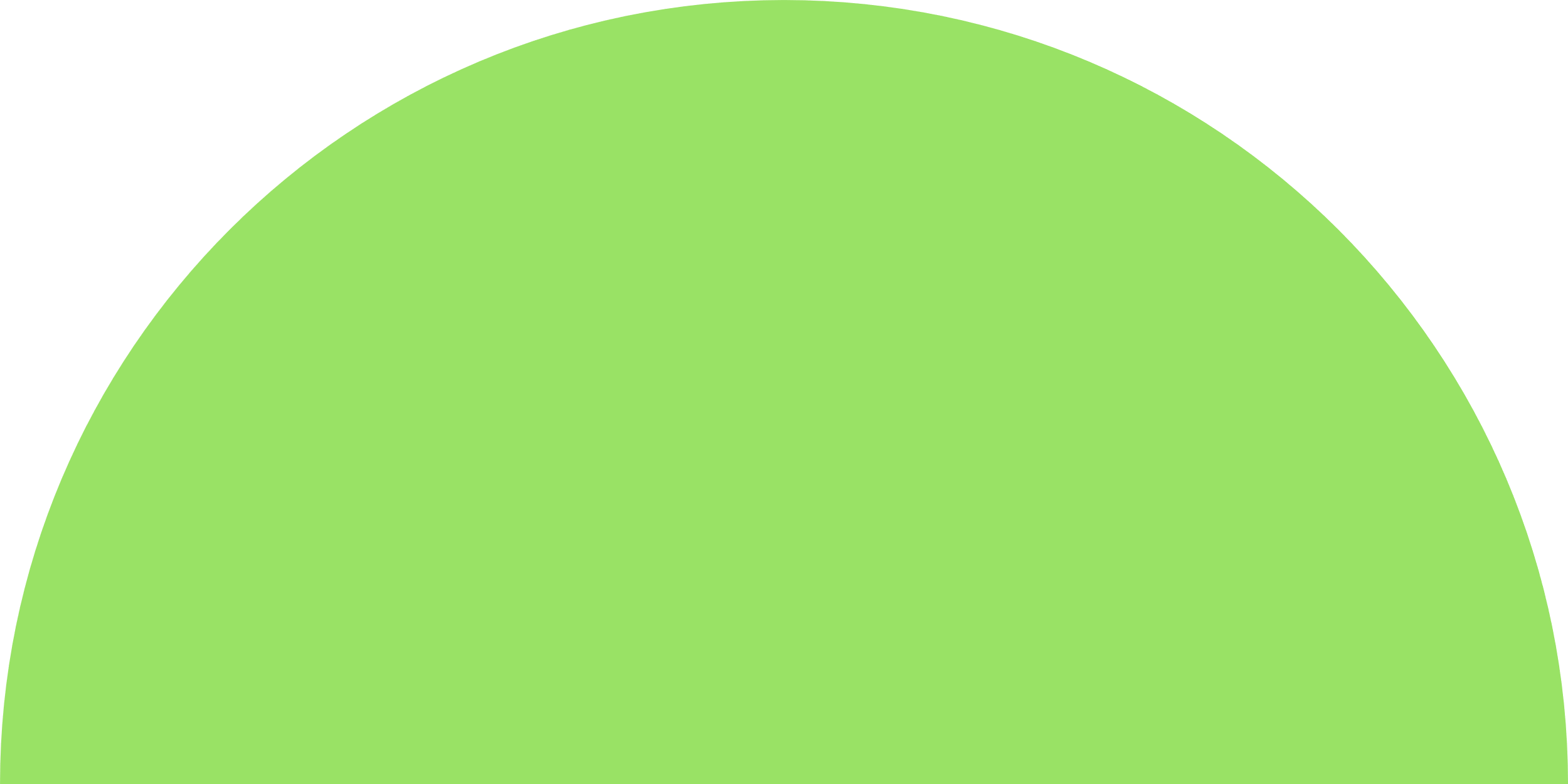 Forget the fancy title. It's simply about getting you to the right service fast.
[insert logo here]
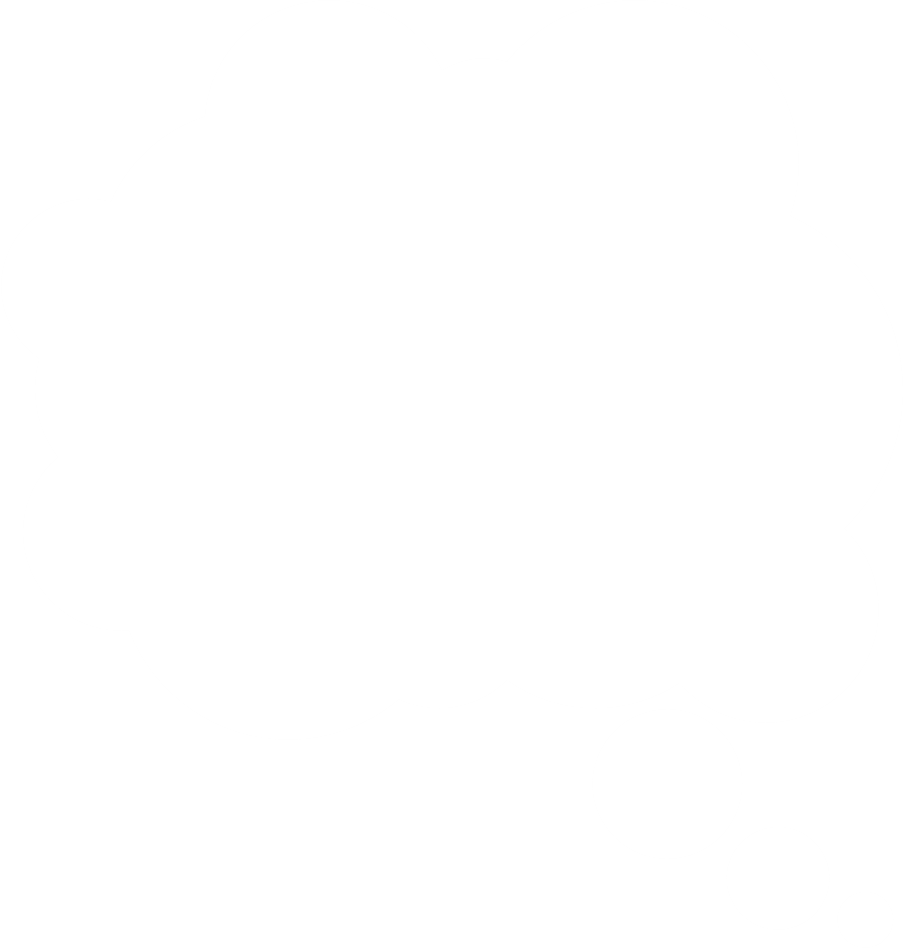 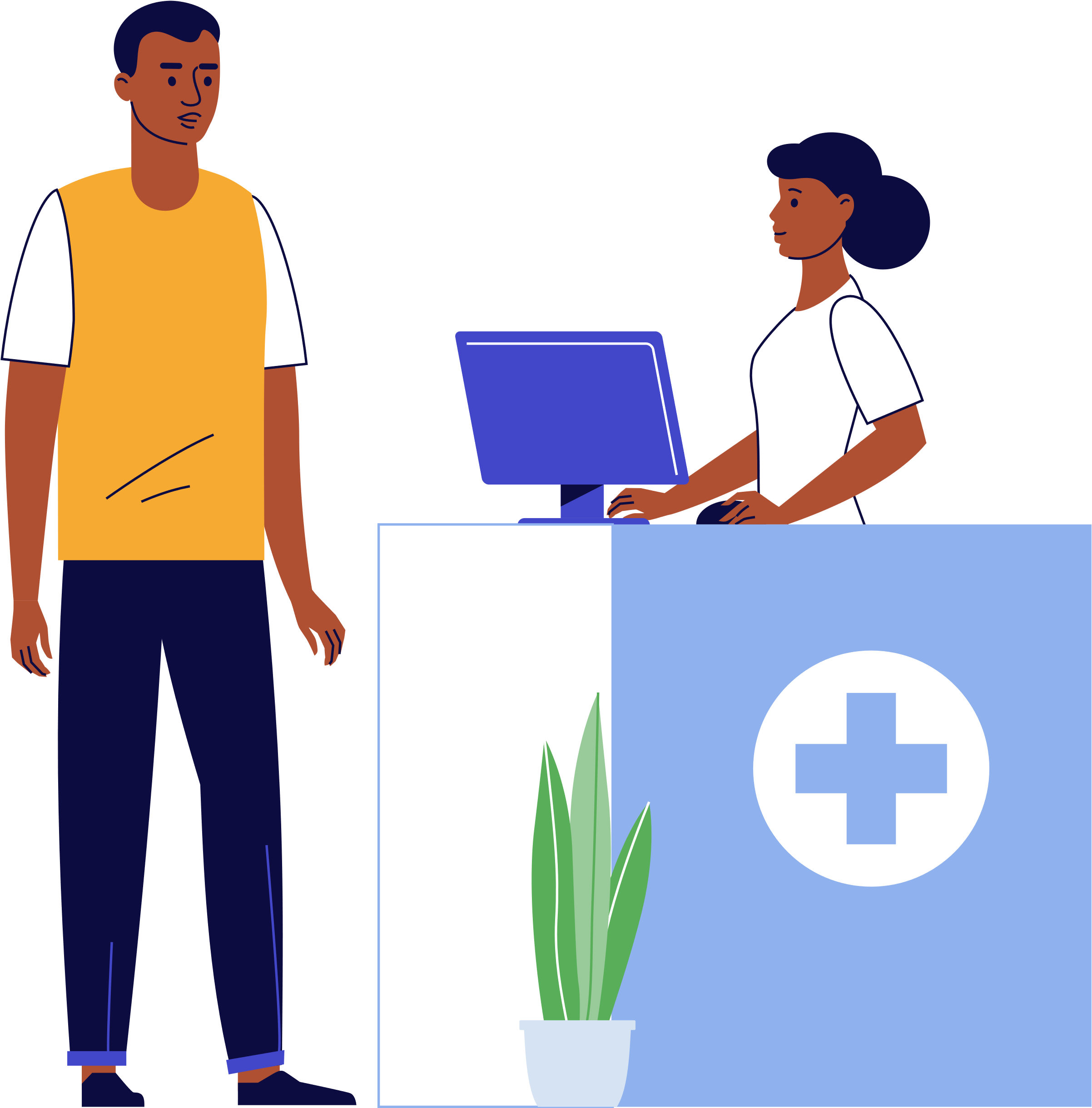 I just want to feel better
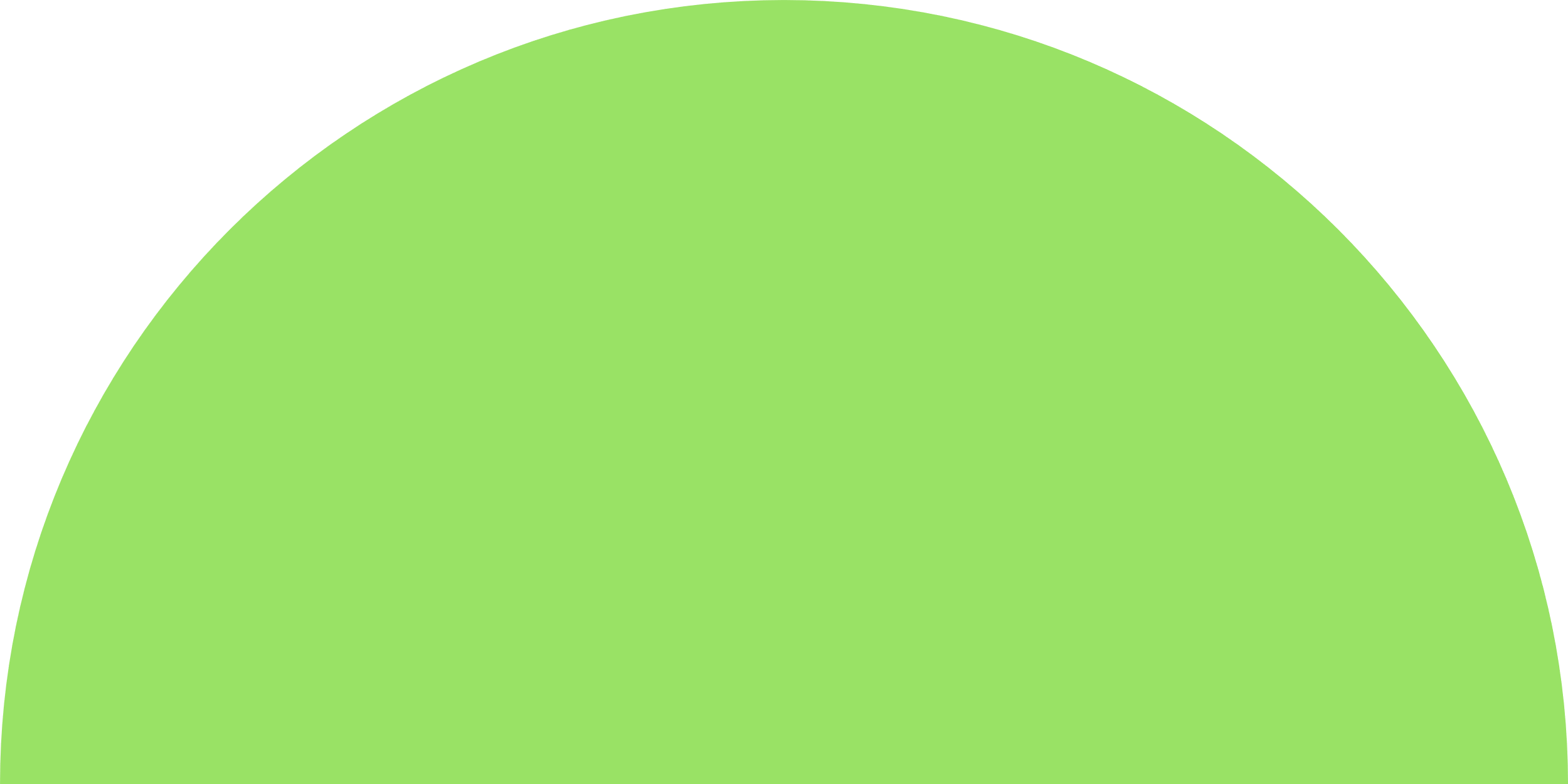 So, when you call the GP practice, most receptionists are now trained to navigate you to the best person to help you.
[insert logo here]
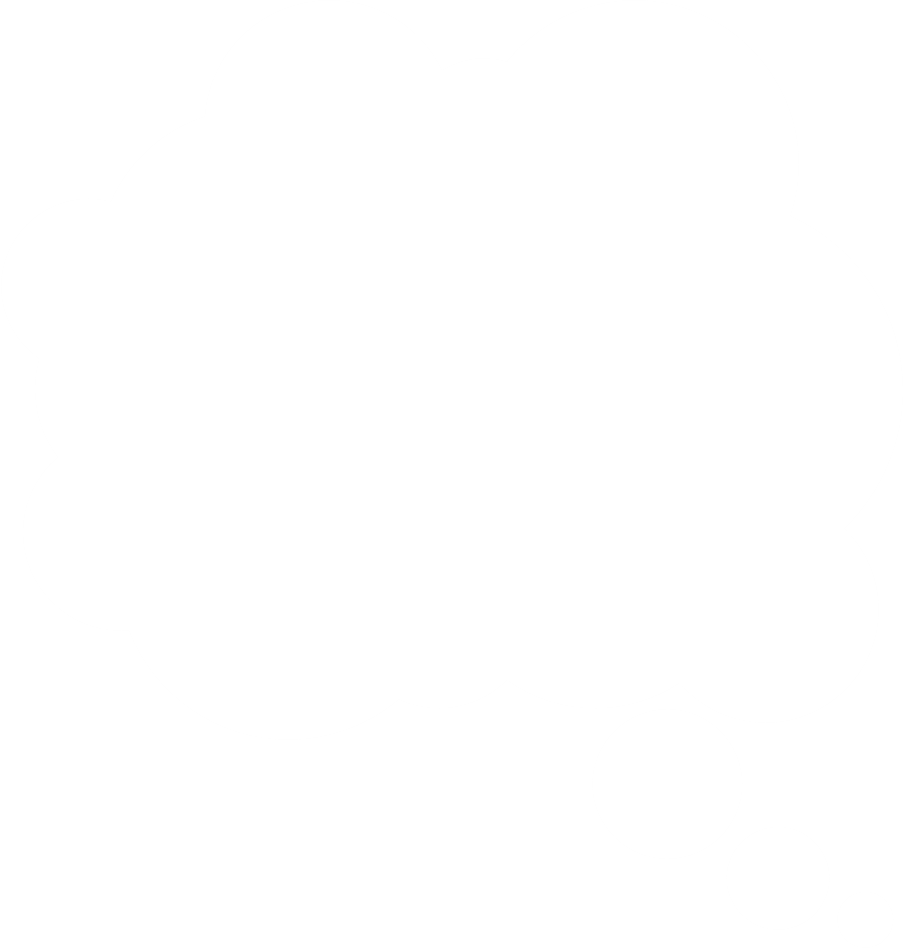 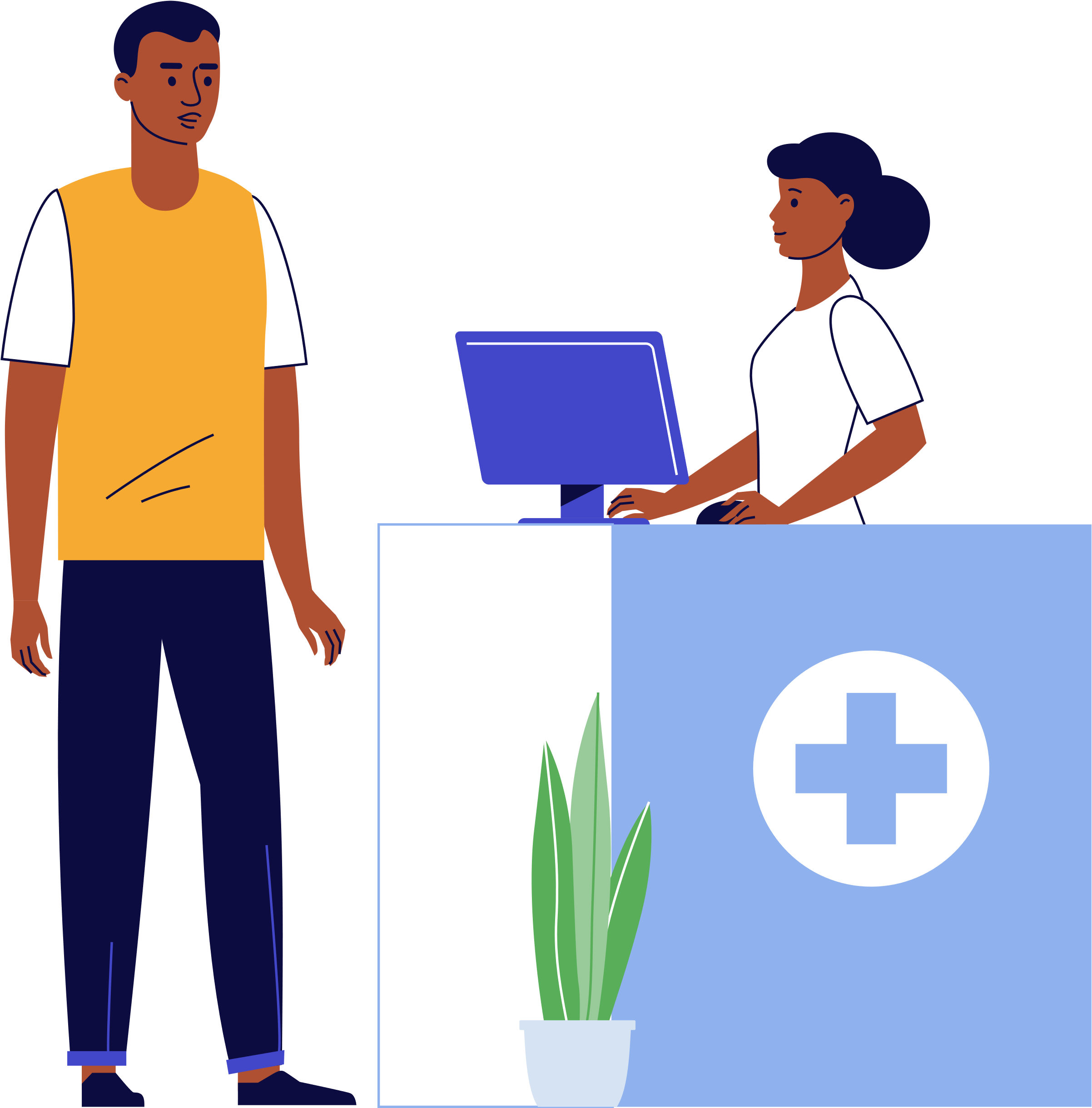 I just want to feel better
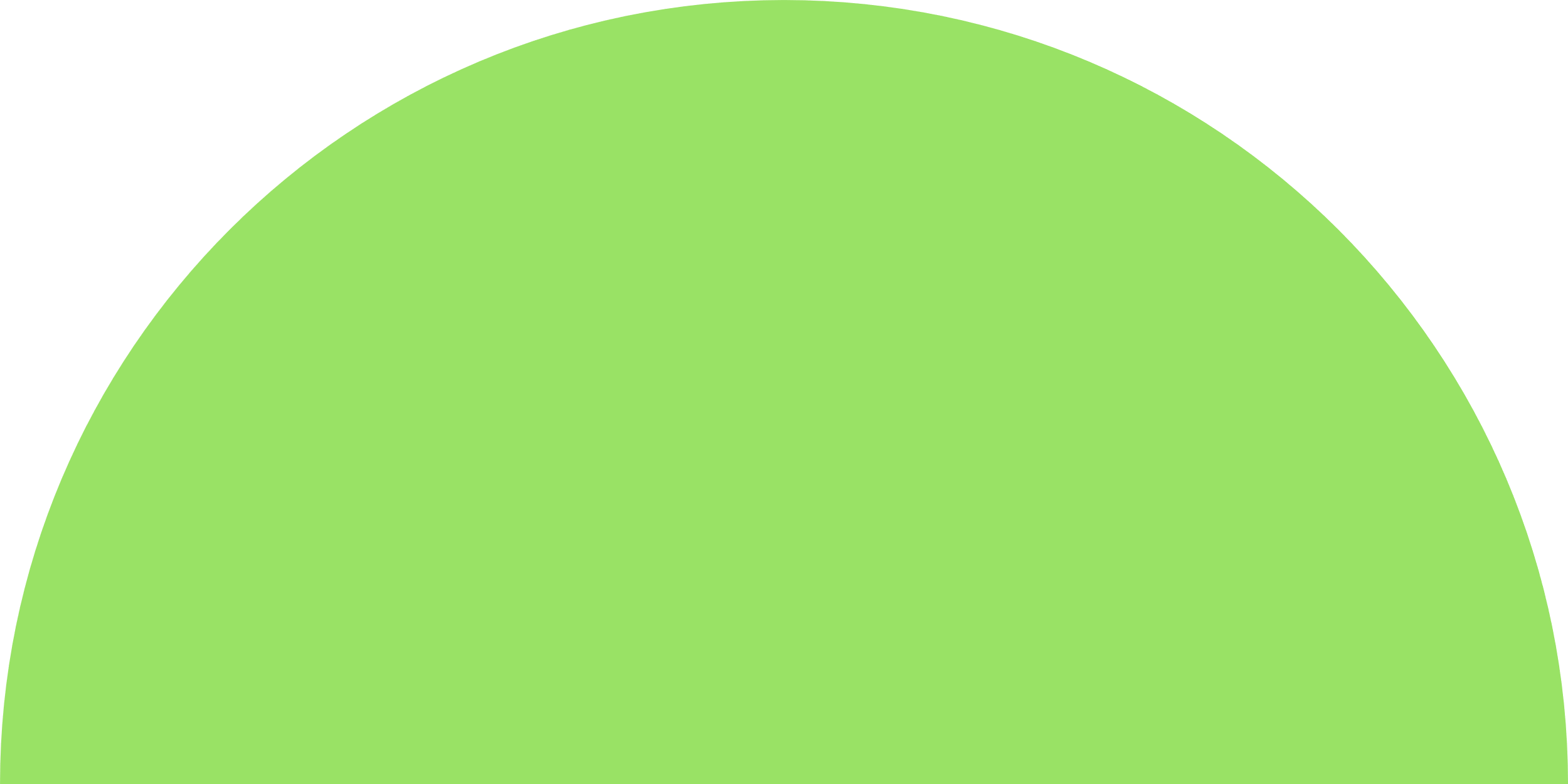 So, when you call the GP practice, most receptionists are now trained to navigate you to the best person to help you.
[insert logo here]
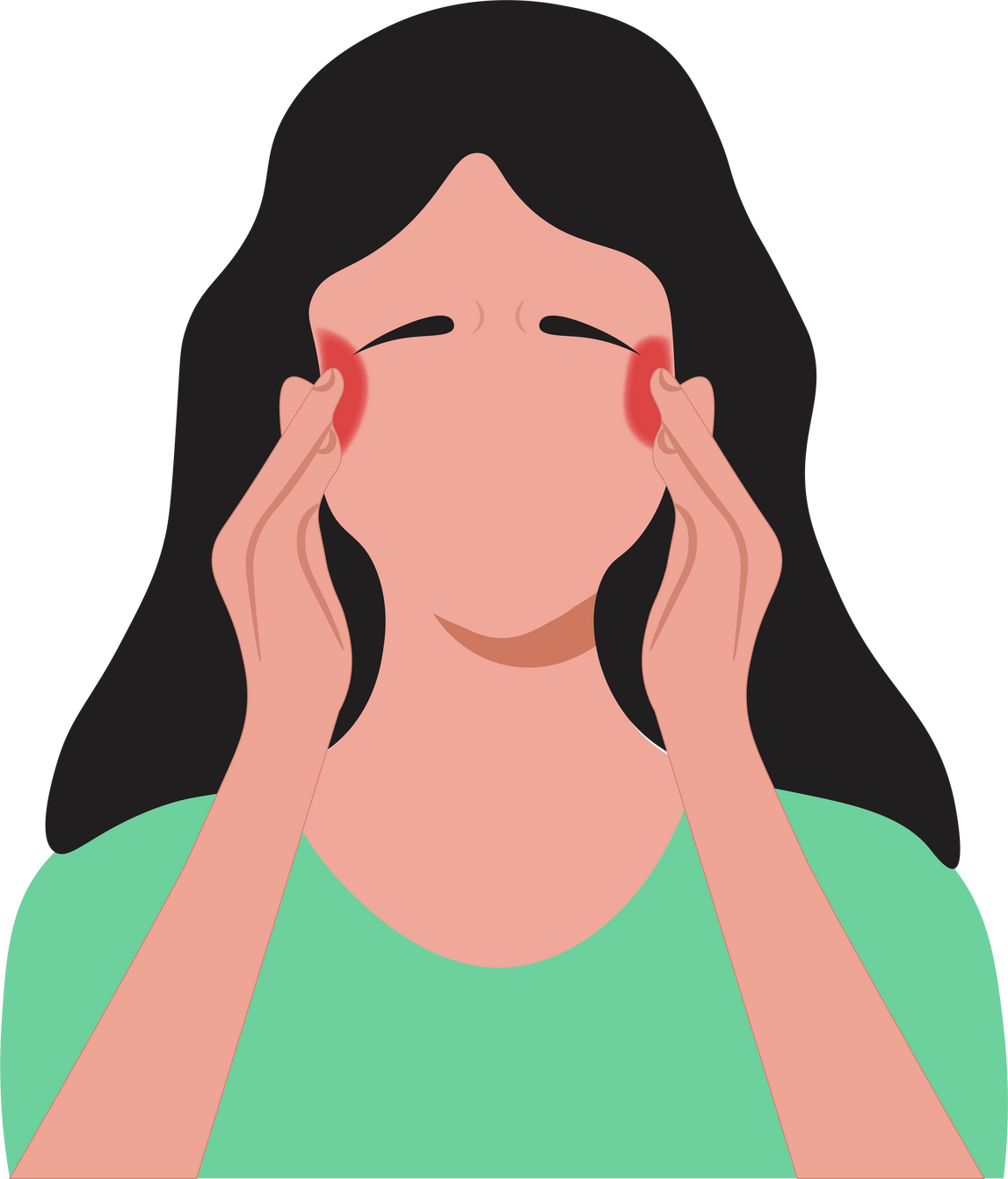 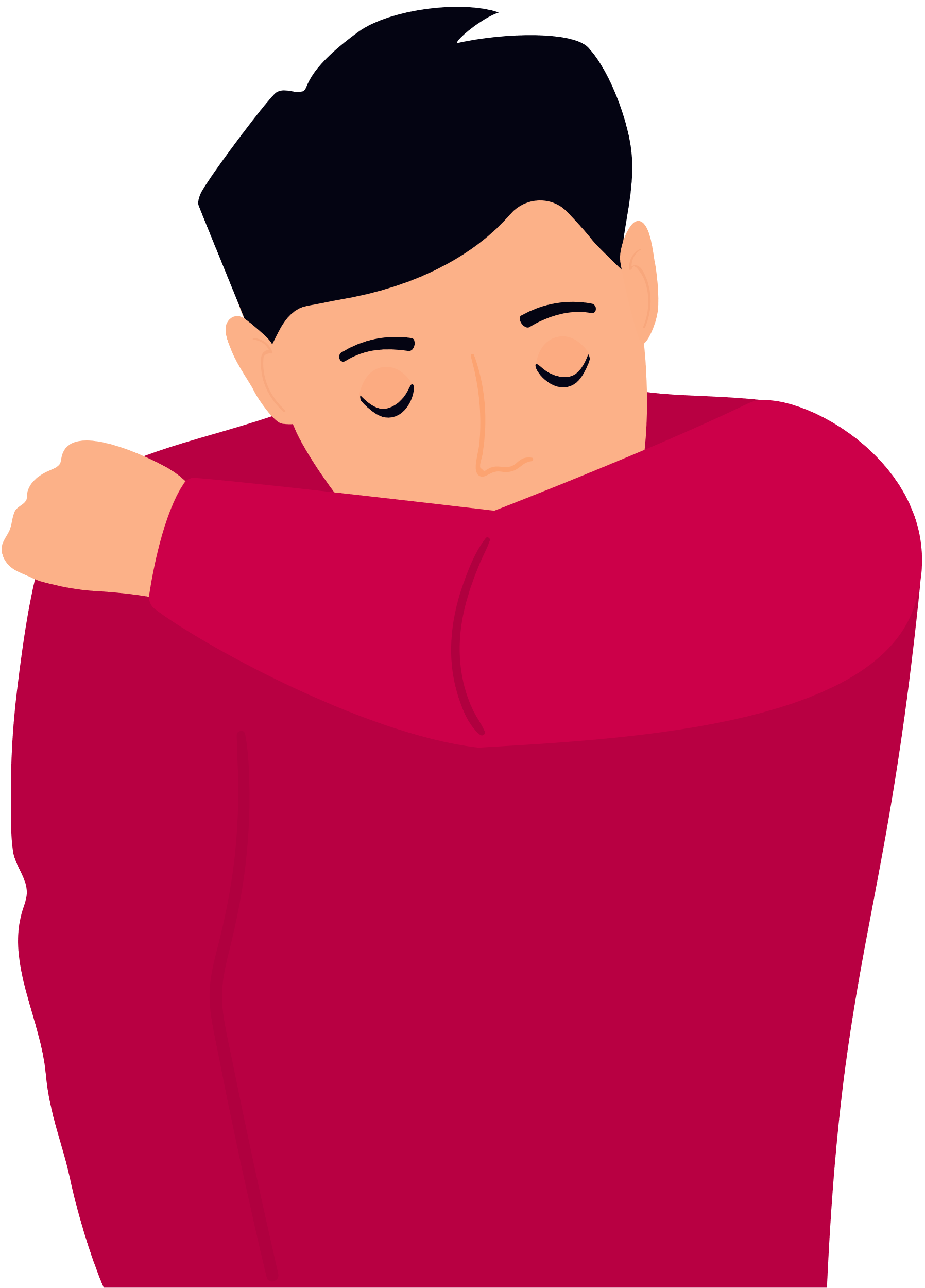 They won't try to diagnose your problem or be a superhero, but your problem could be solved faster and better, if you tell them a little about why you're calling today.
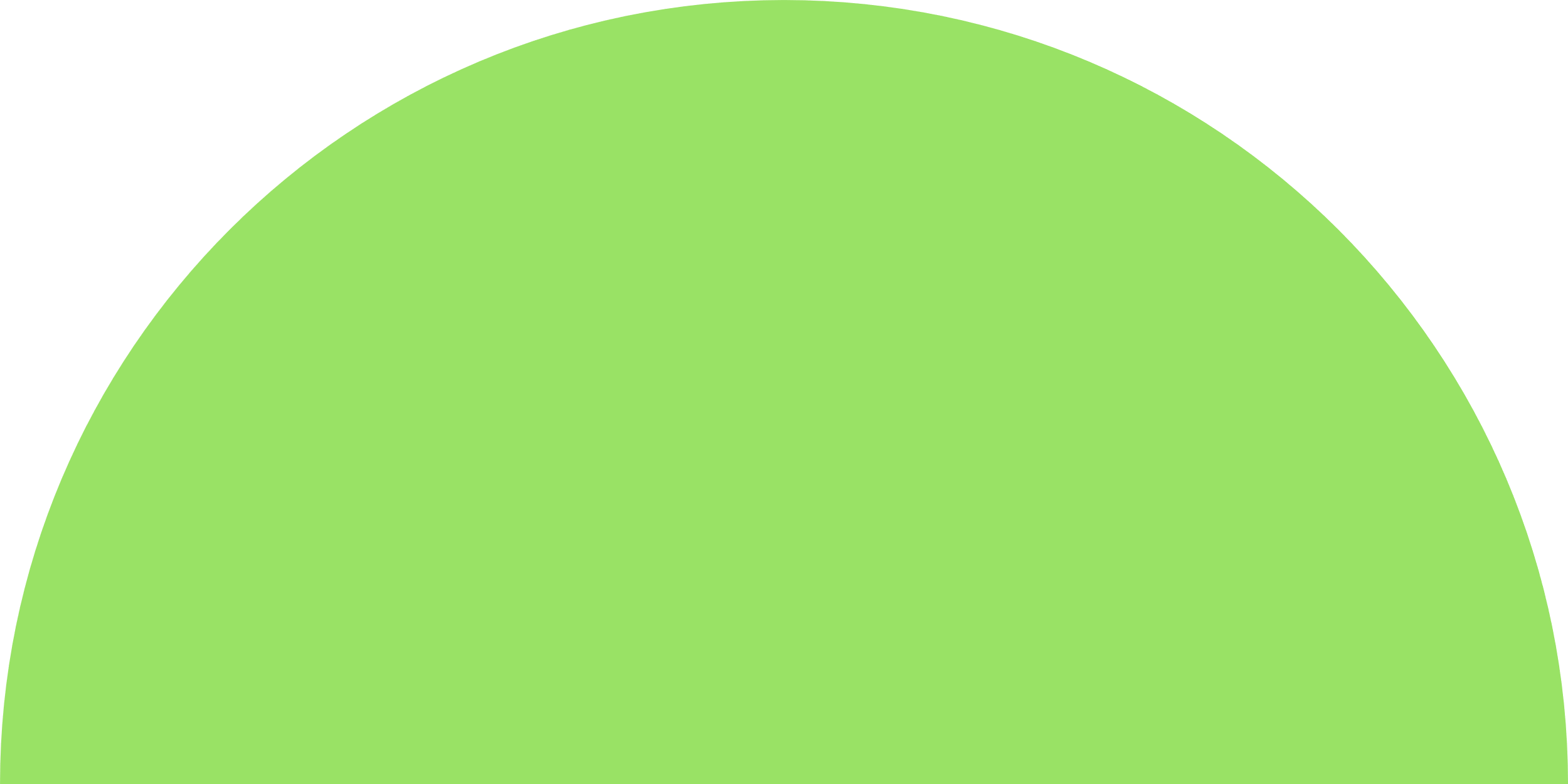 [insert logo here]
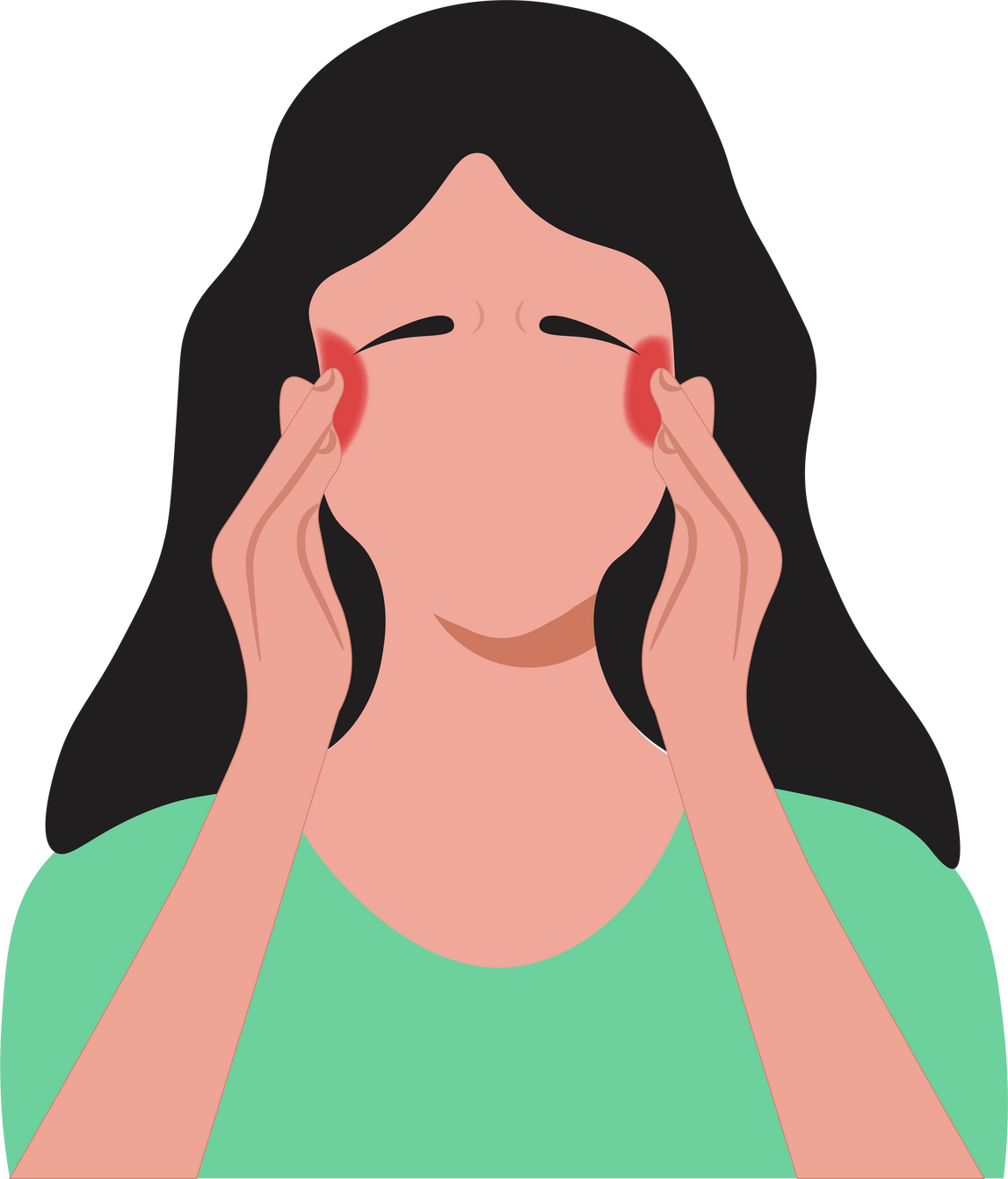 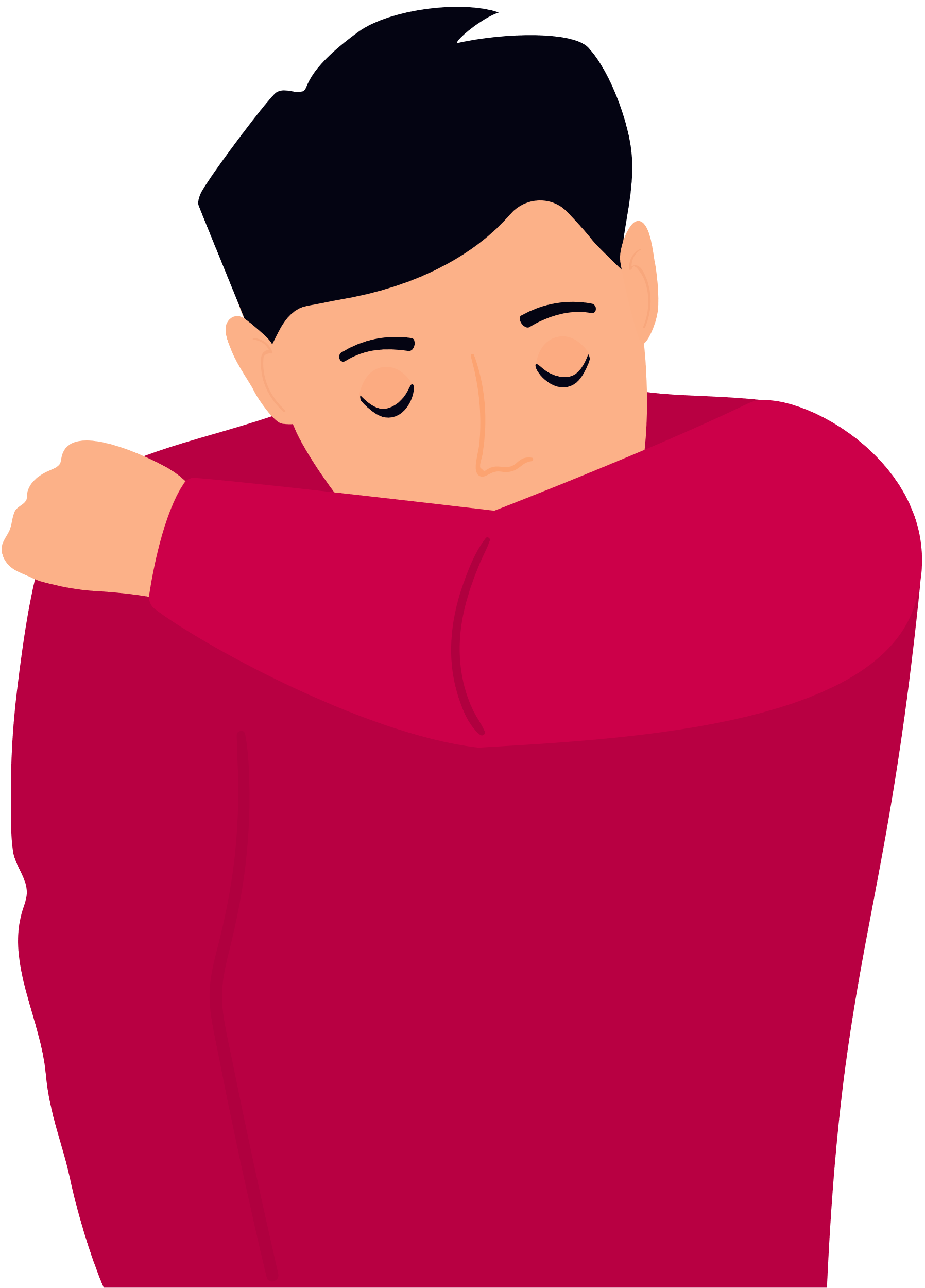 They won't try to diagnose your problem or be a superhero, but your problem could be solved faster and better, if you tell them a little about why you're calling today.
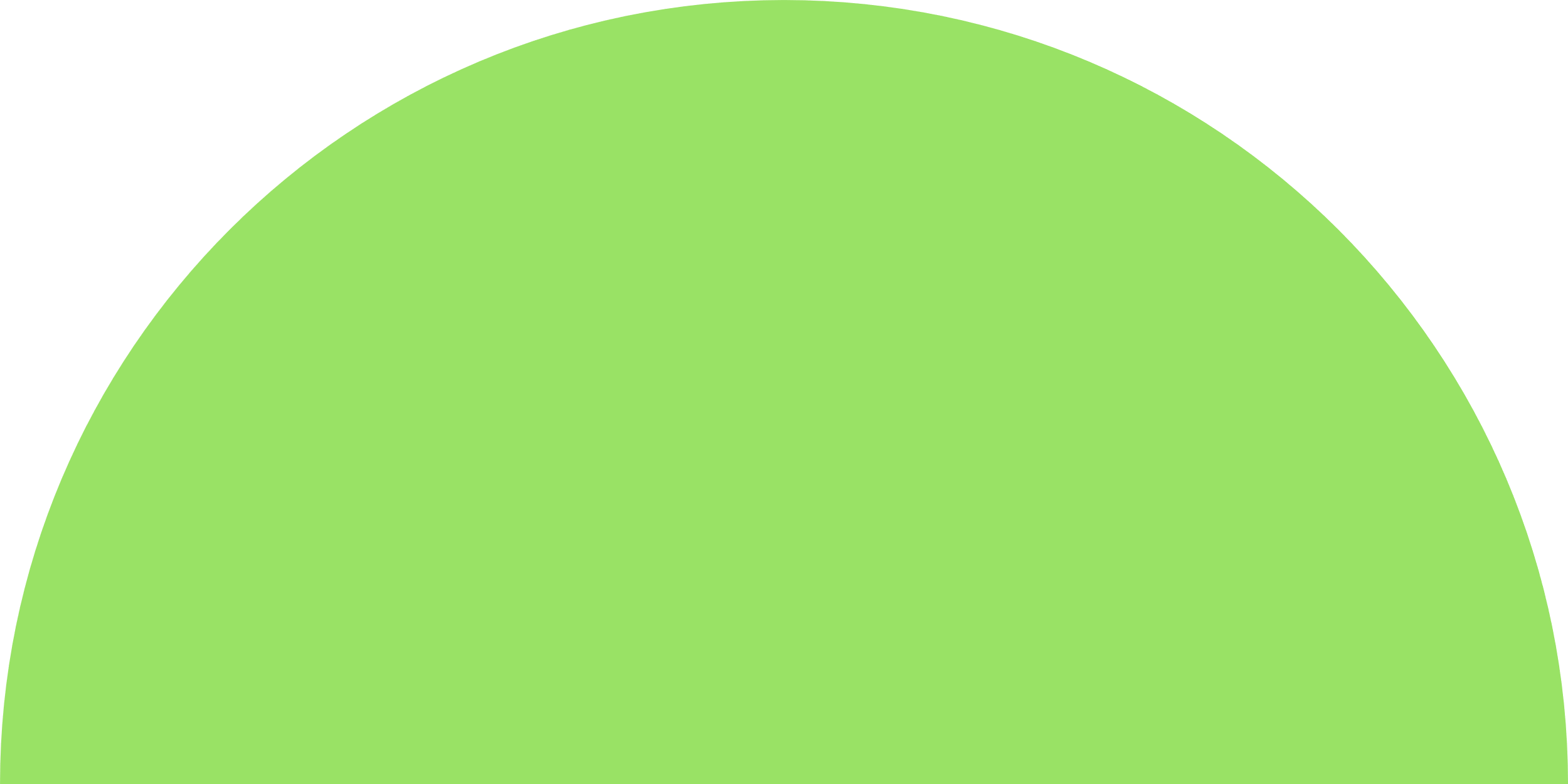 [insert logo here]
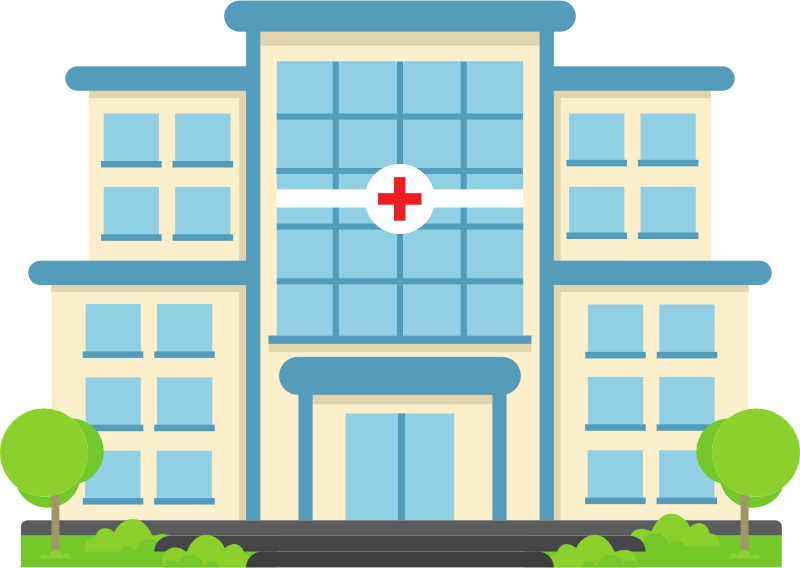 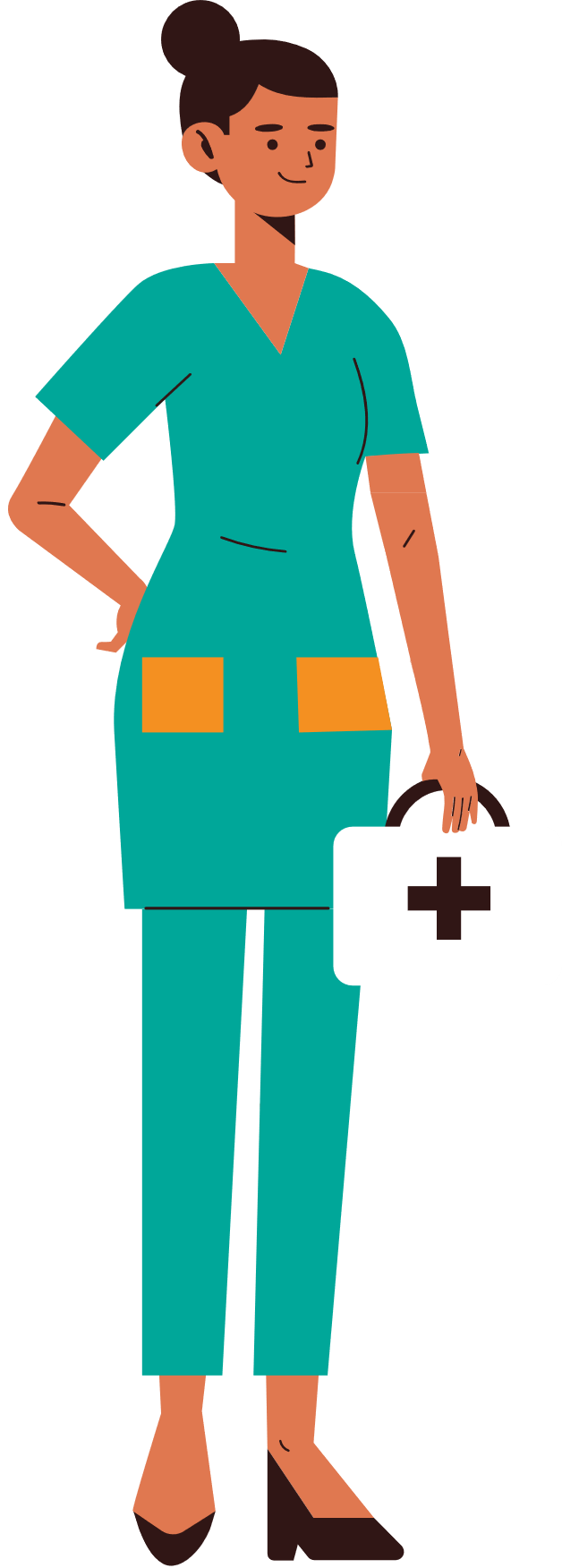 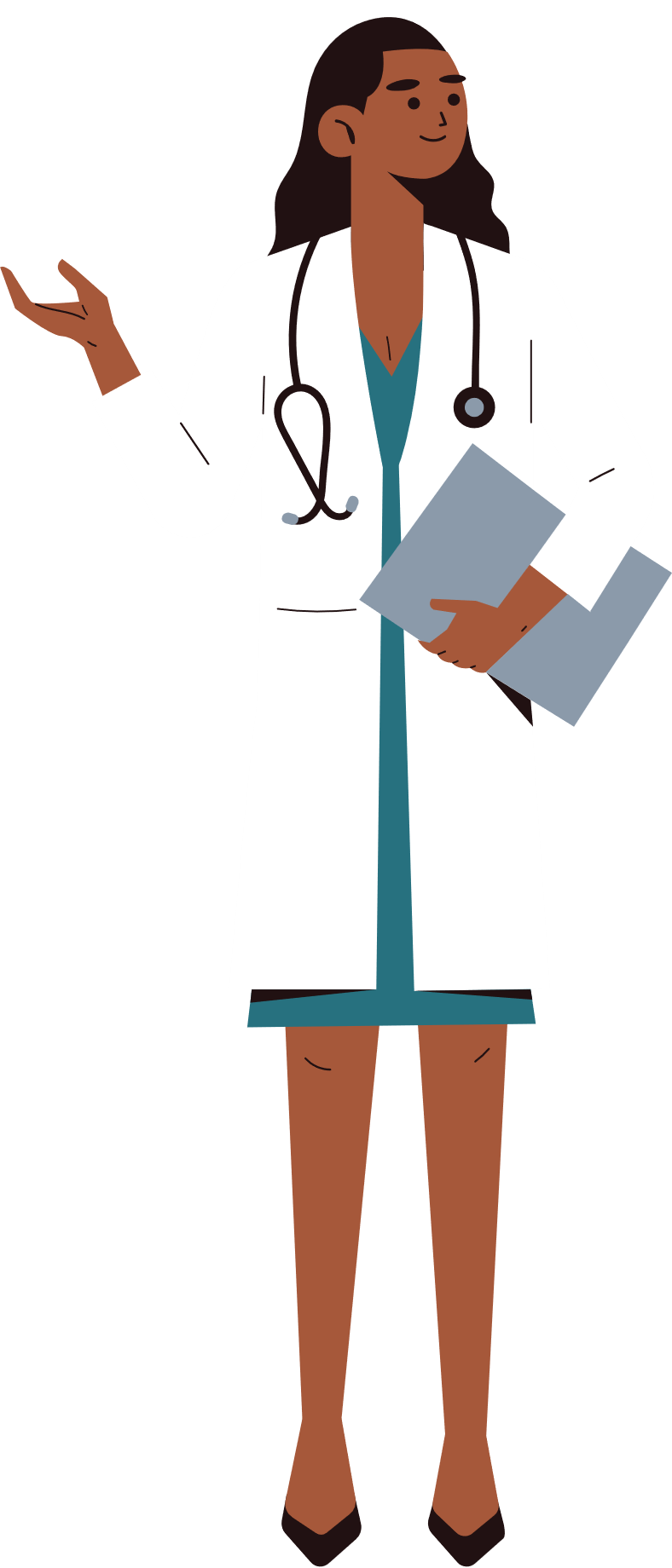 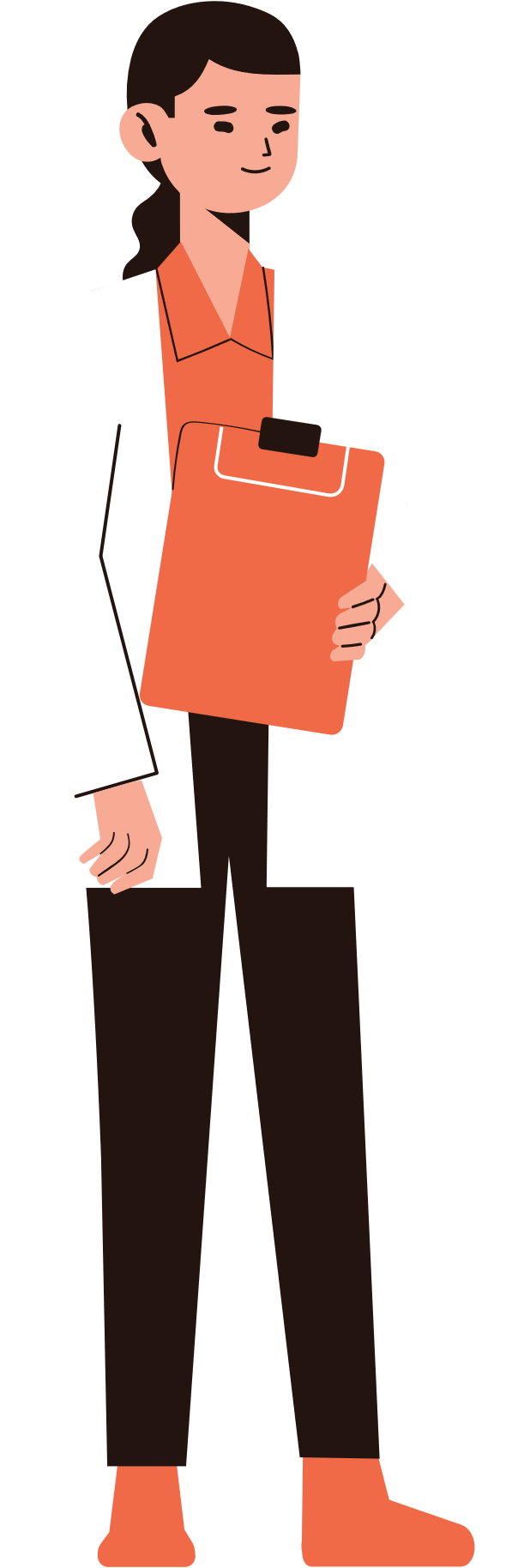 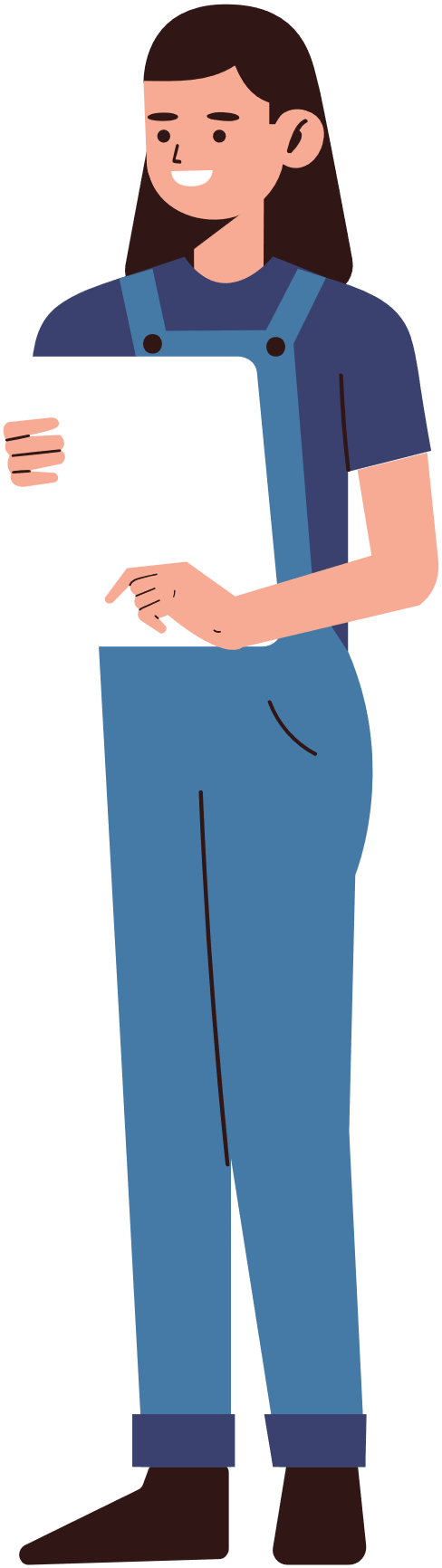 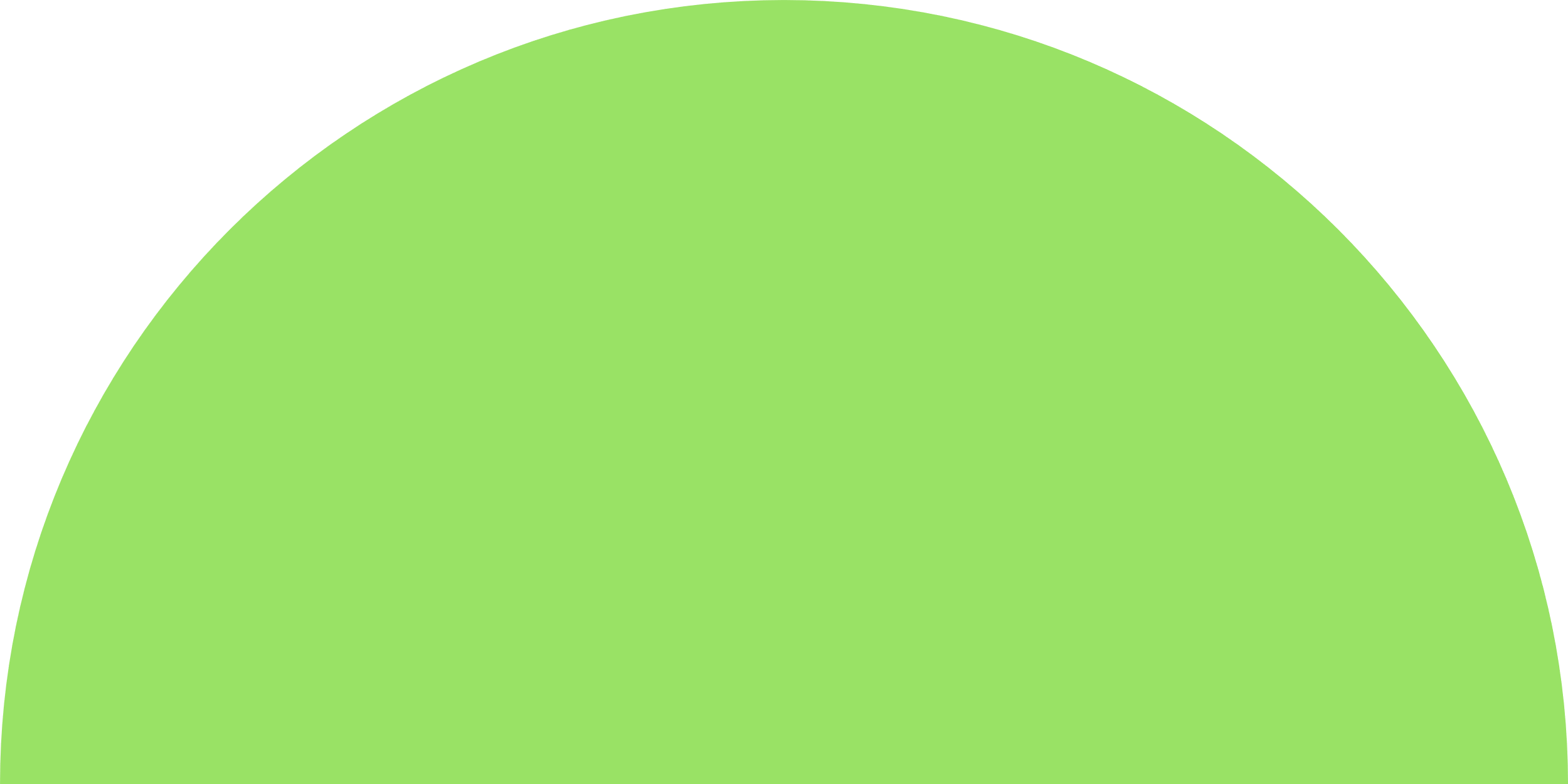 You don't have to of course, but by doing so there's more choice and you'll be seen by someone that can help you faster.
[insert logo here]
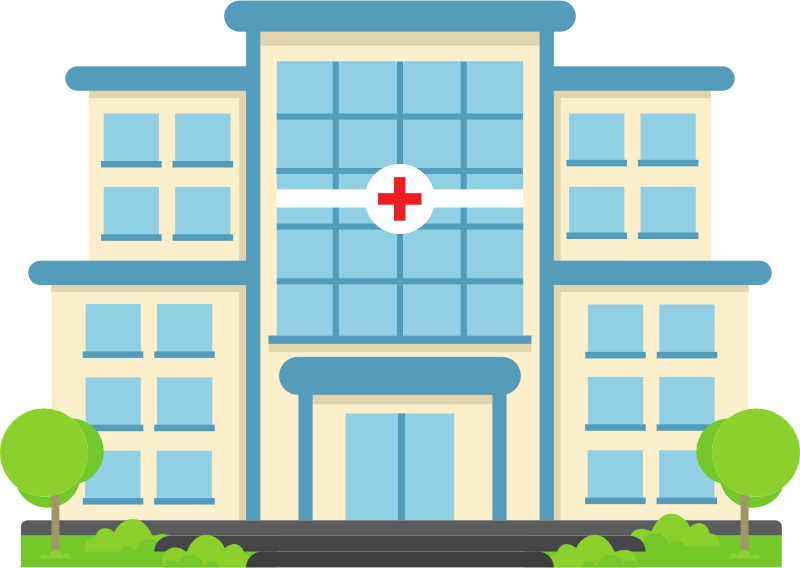 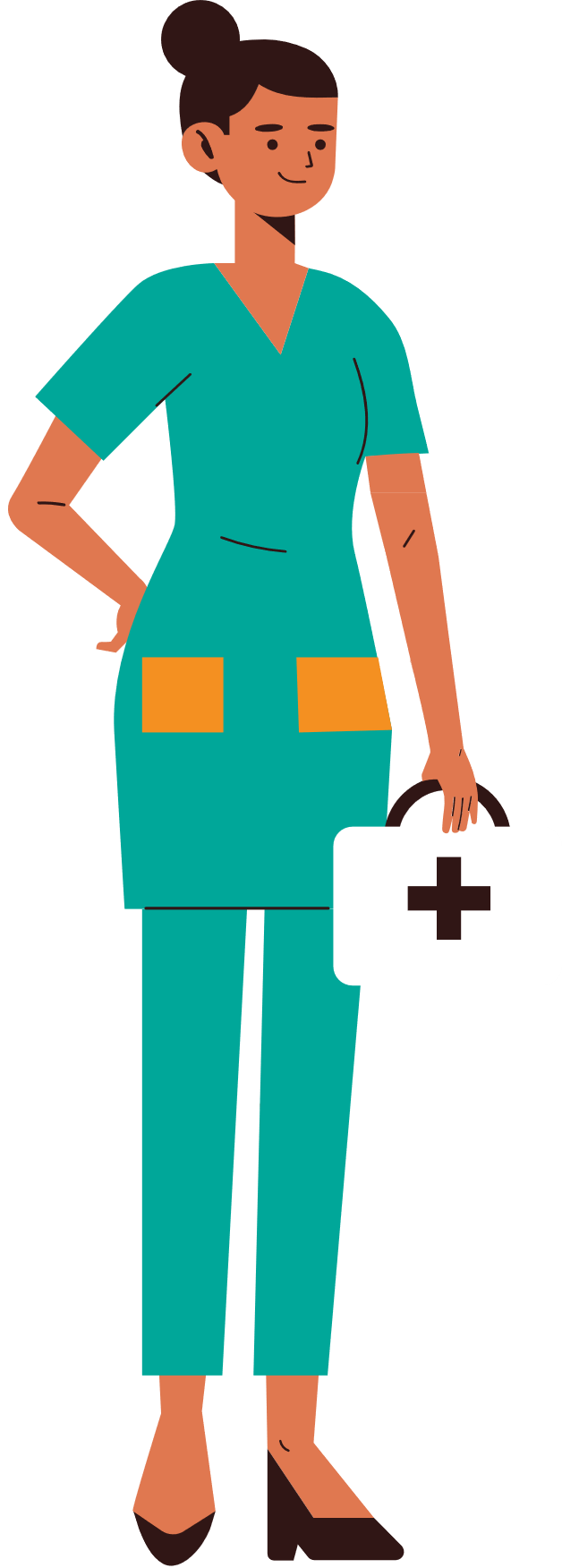 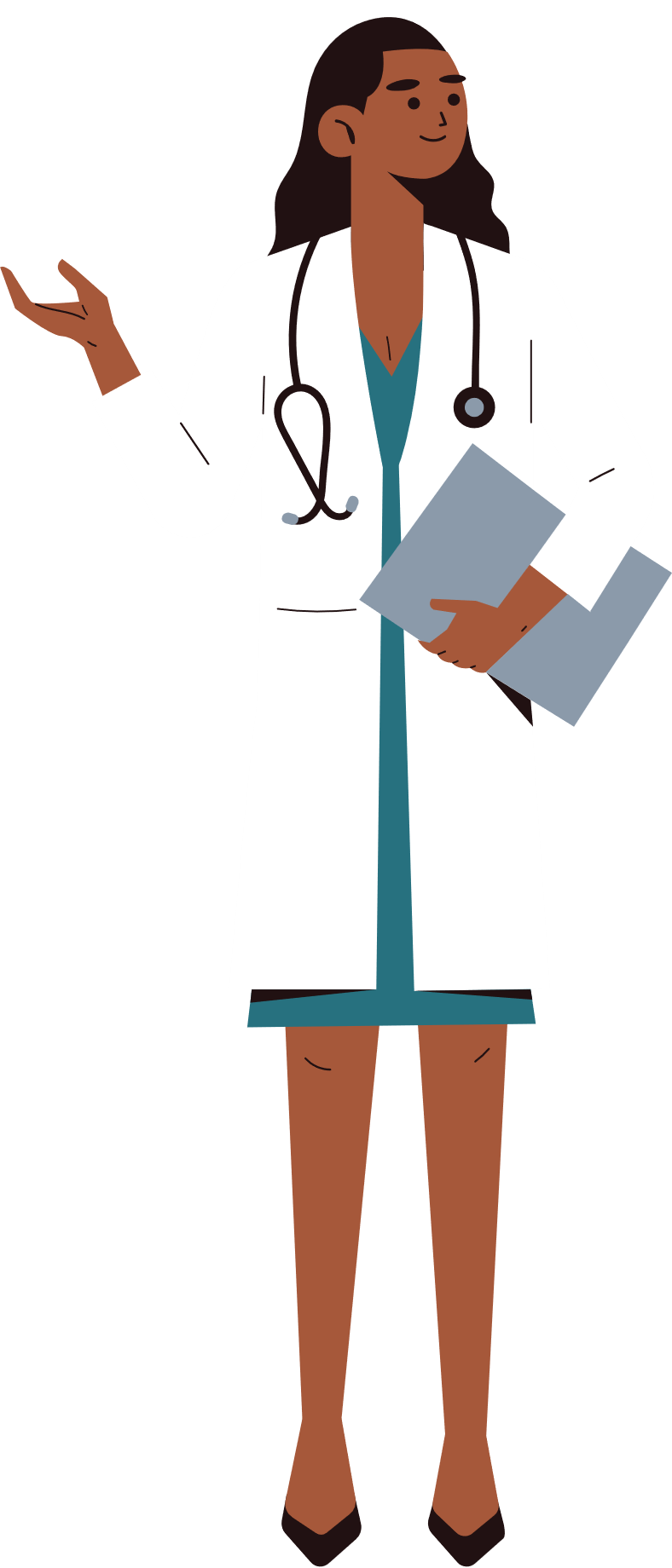 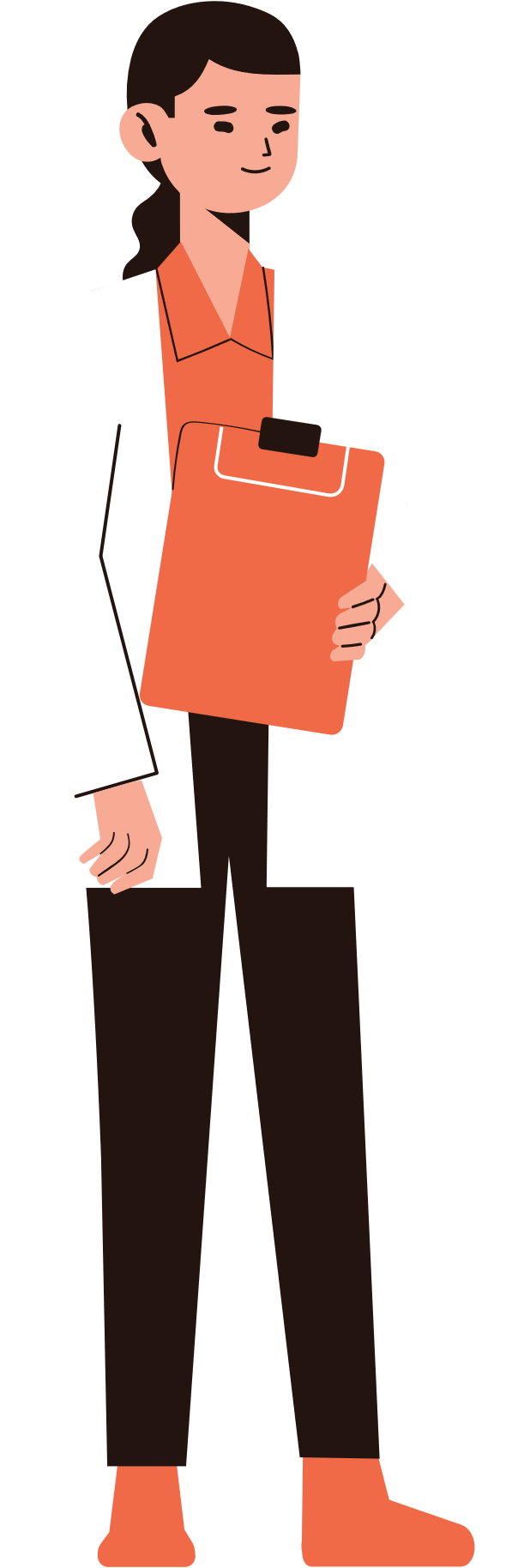 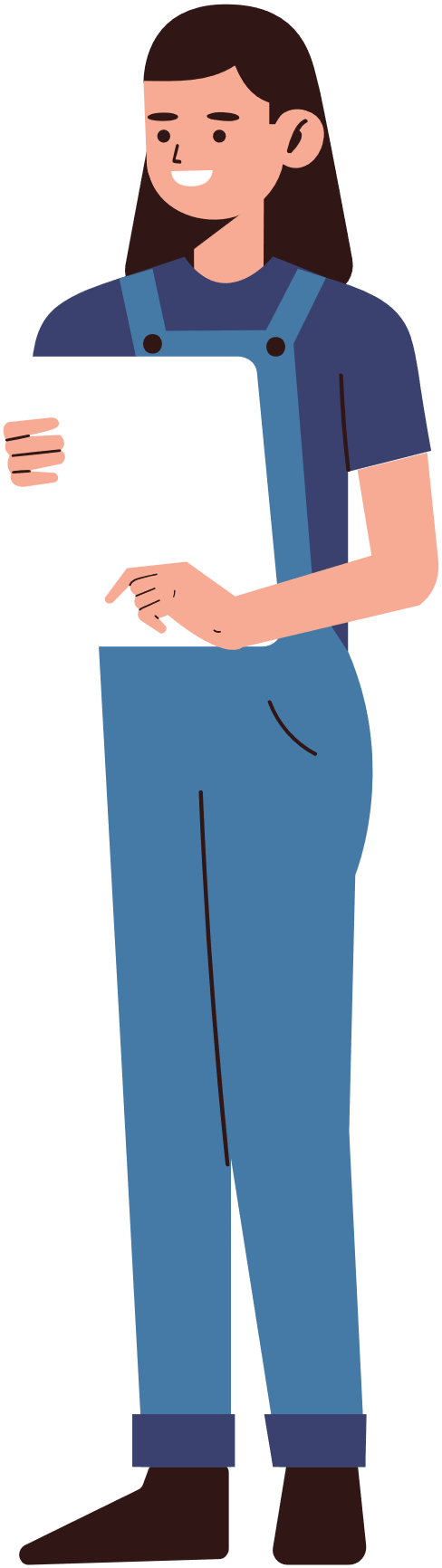 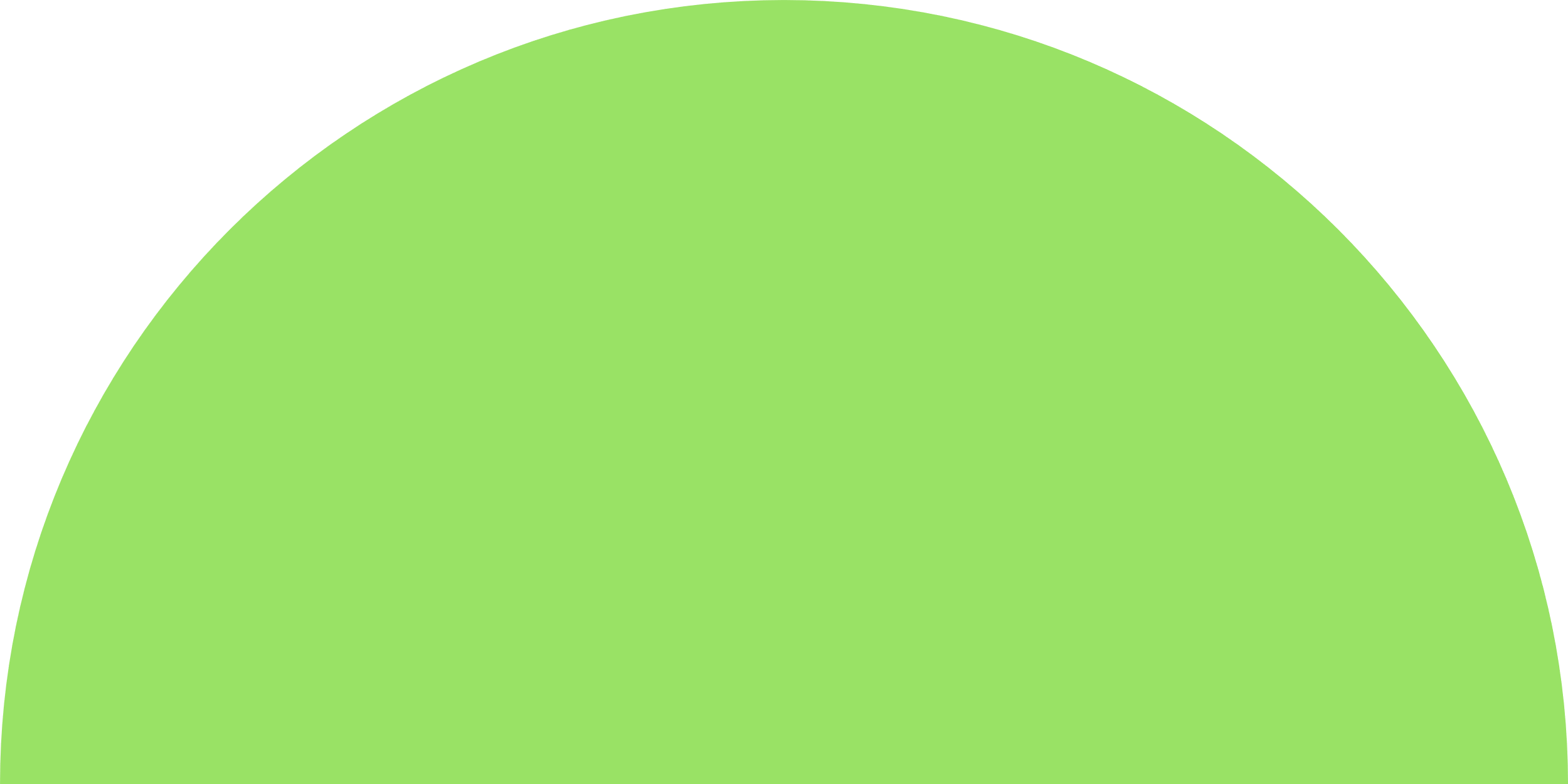 You don't have to of course, but by doing so there's more choice and you'll be seen by someone that can help you faster.
[insert logo here]
Thanks to Care Navigation.
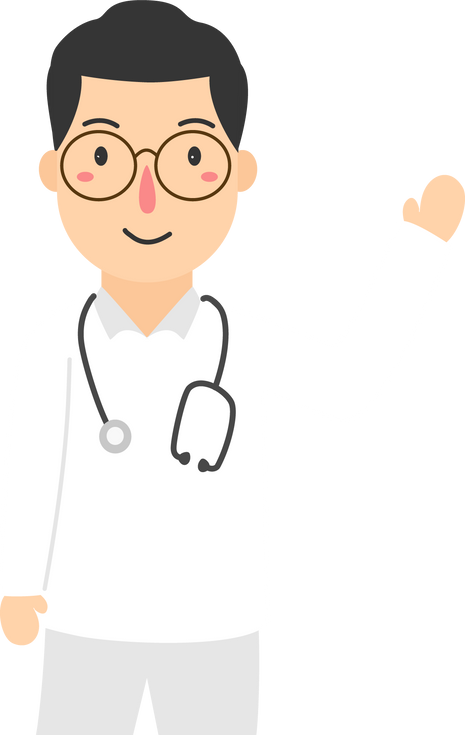 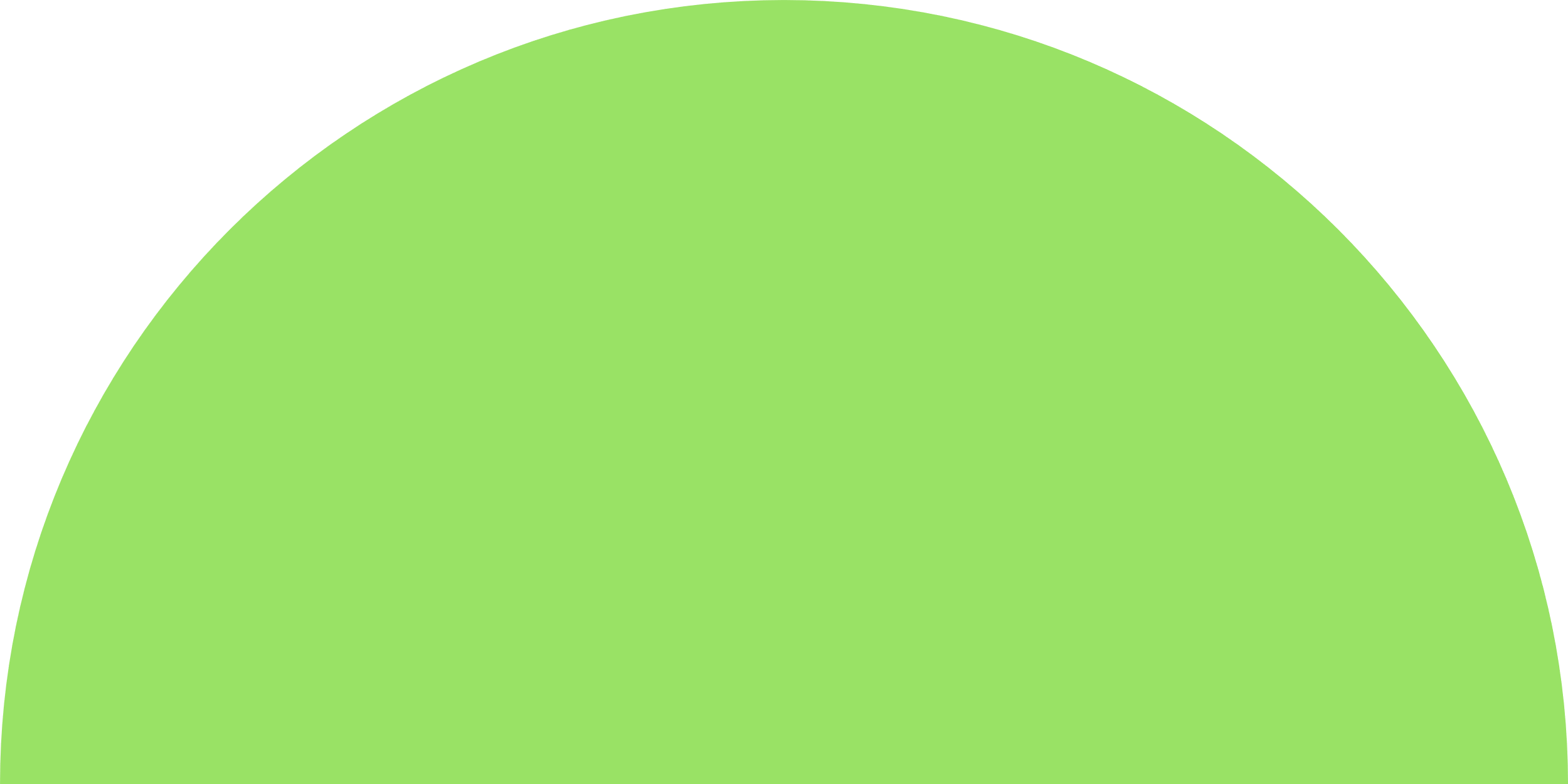 [insert logo here]
Thanks to Care Navigation.
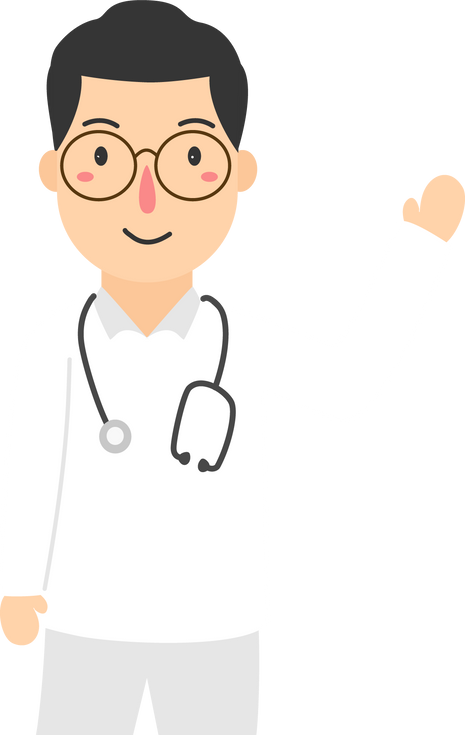 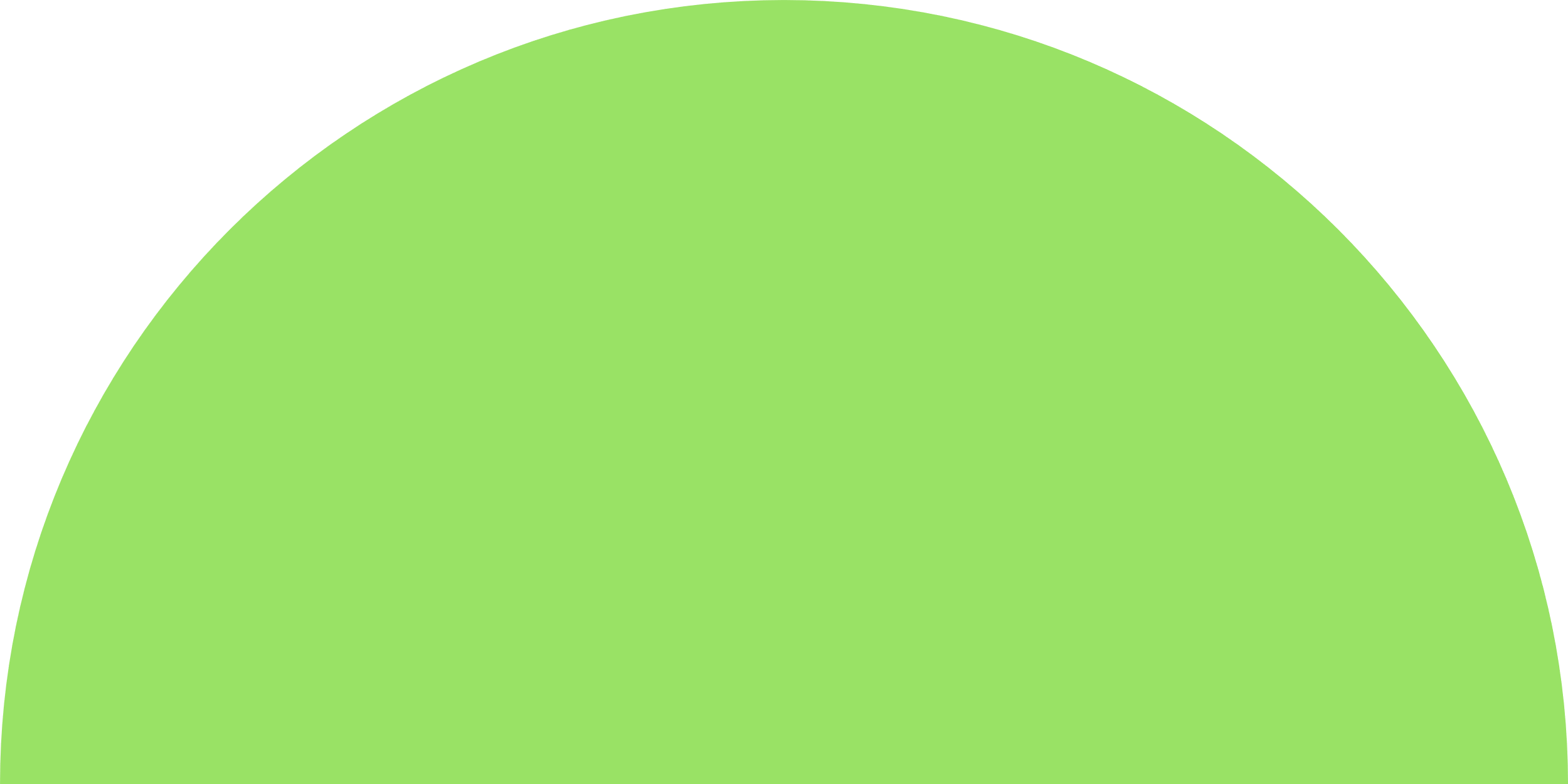 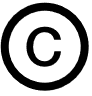 2023 Conexus Healthcare
[insert logo here]
Ask your GP practice about it today
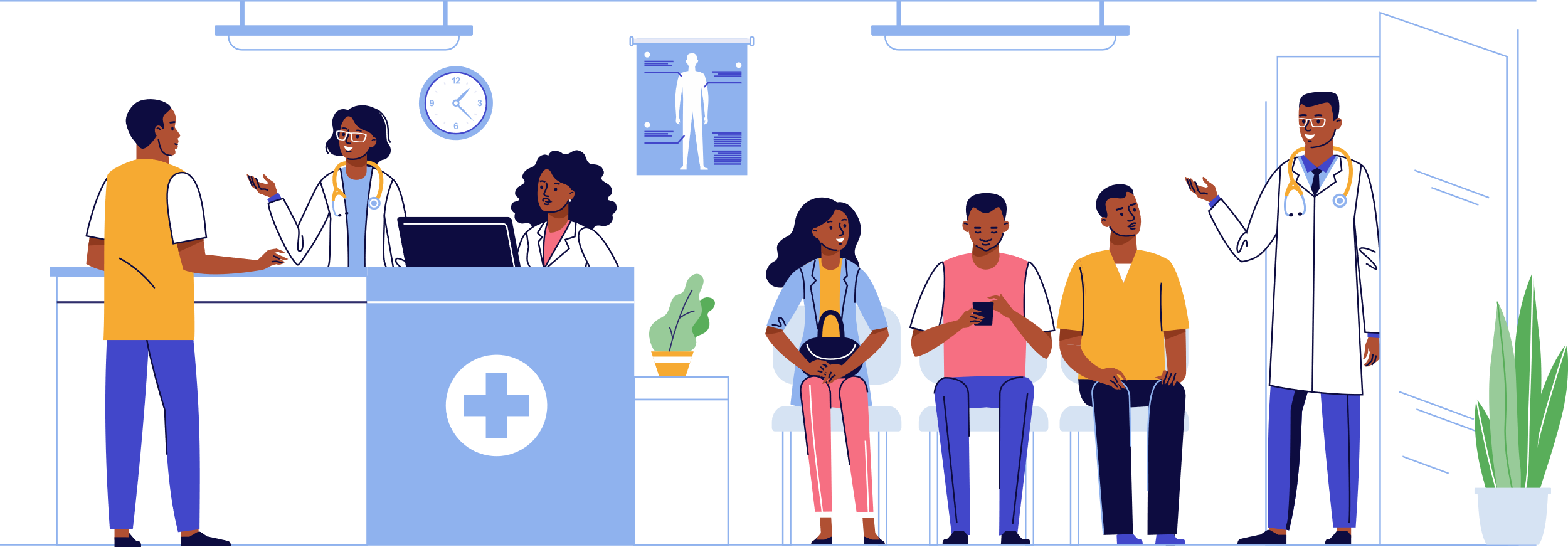 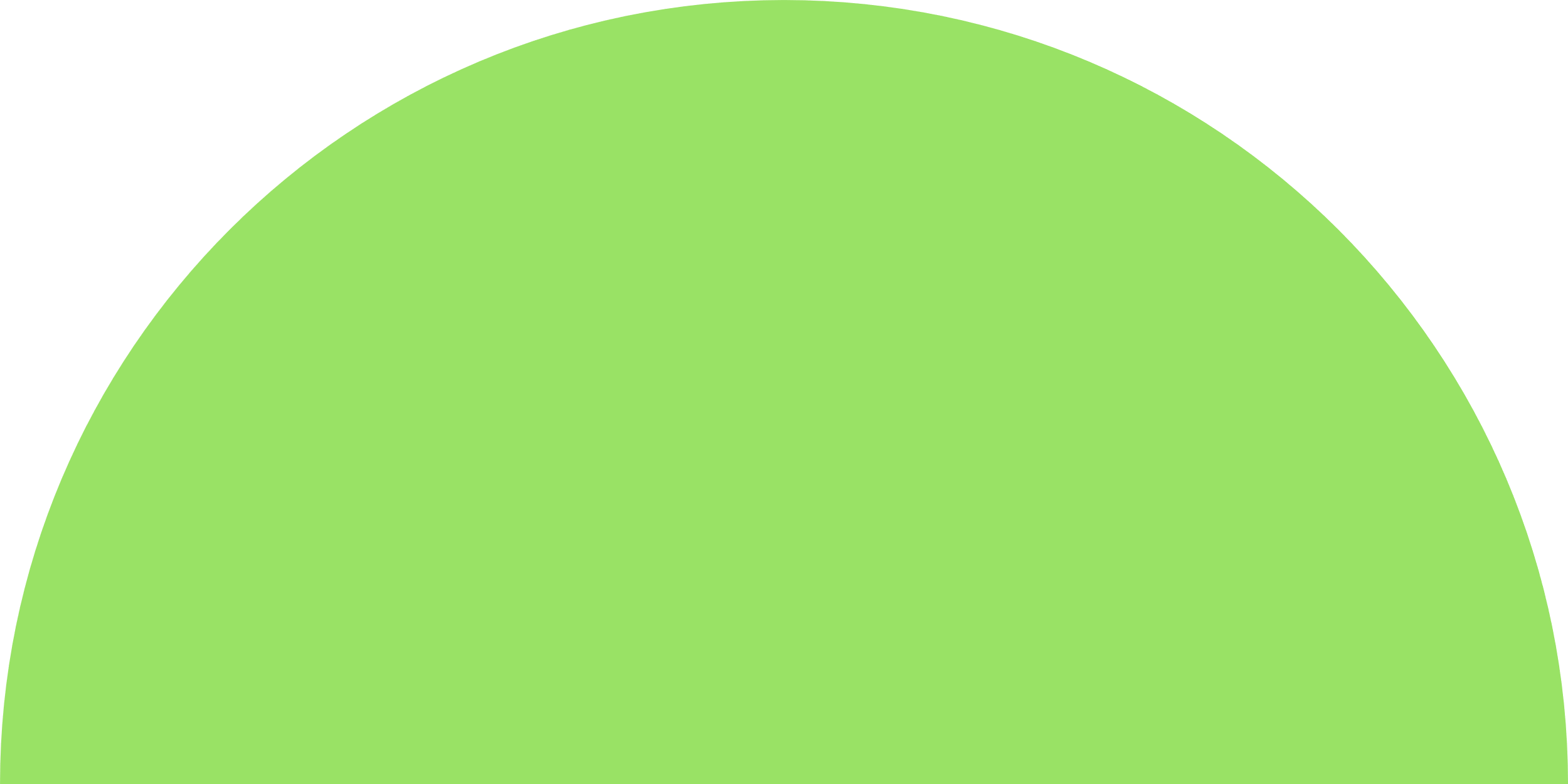 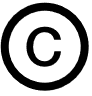 2023 Conexus Healthcare
[insert logo here]
Ask your GP practice about it today
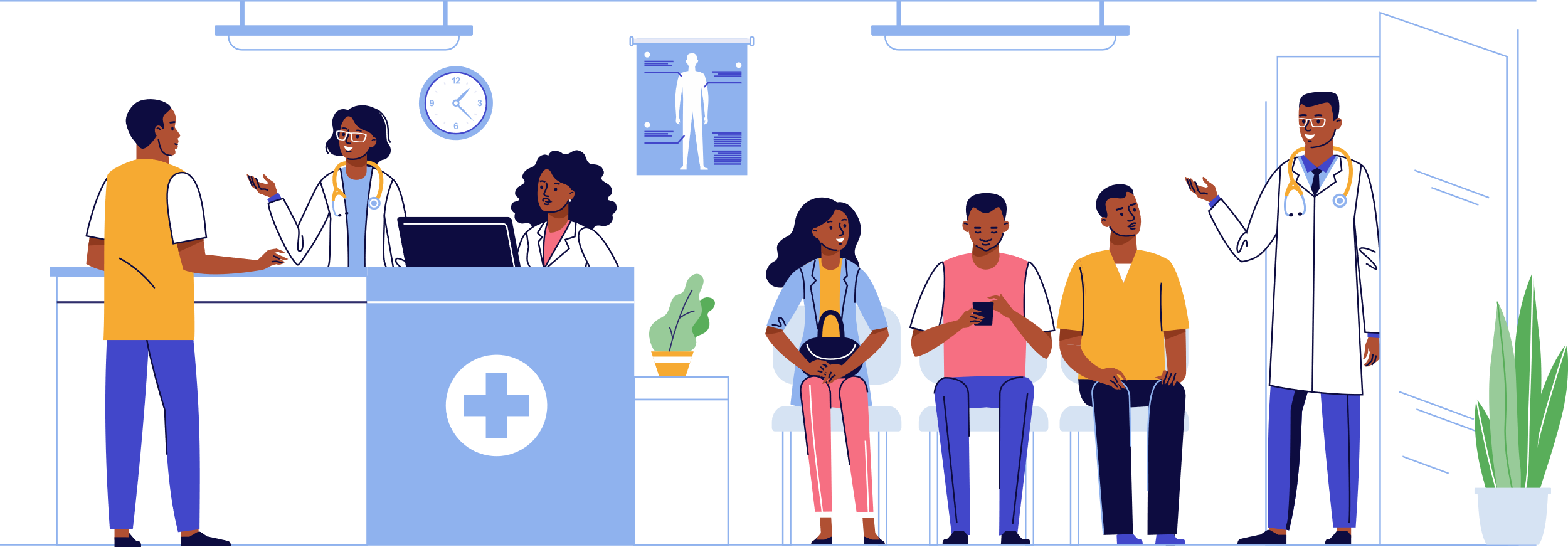 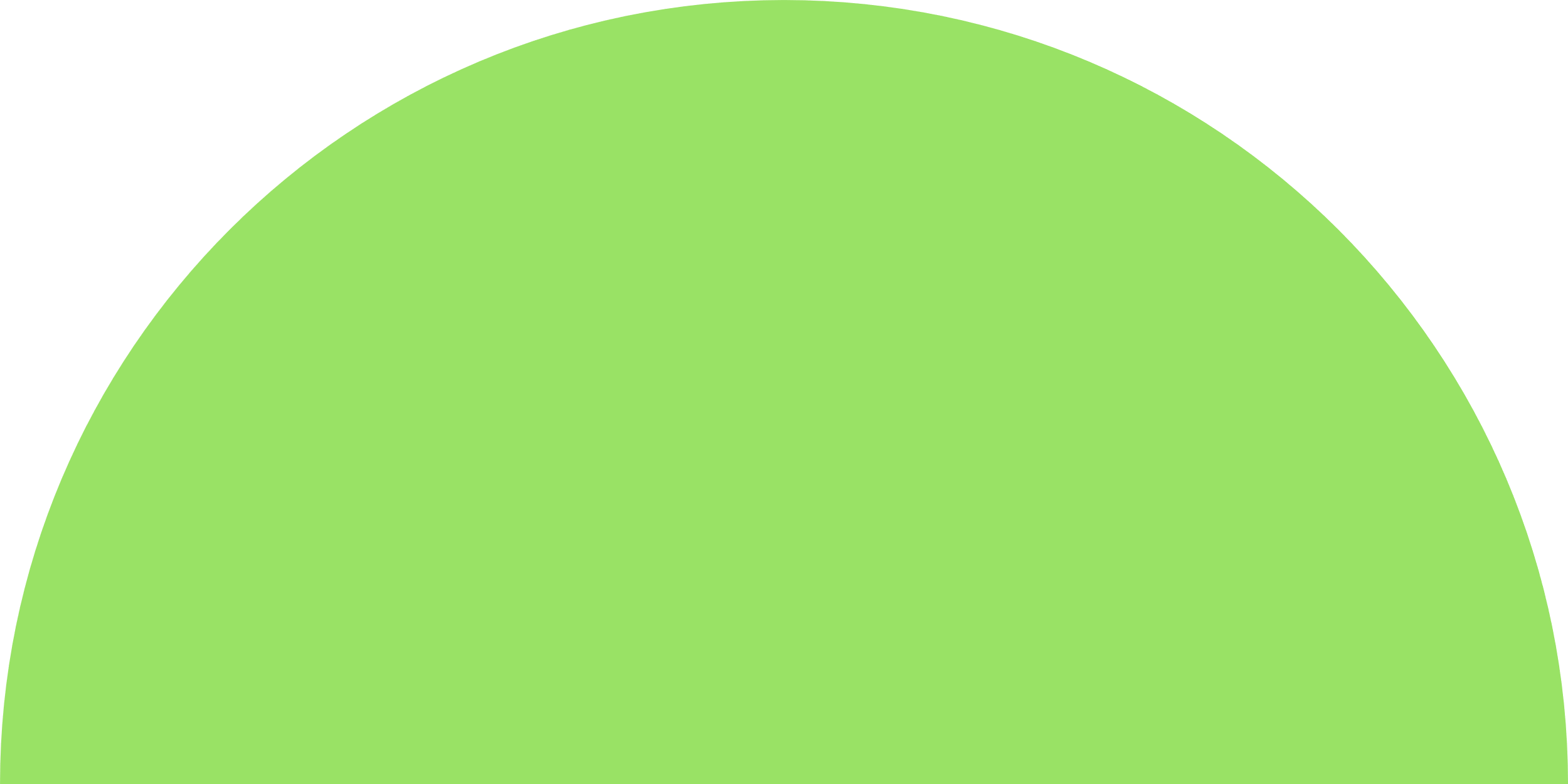